ERASMUS
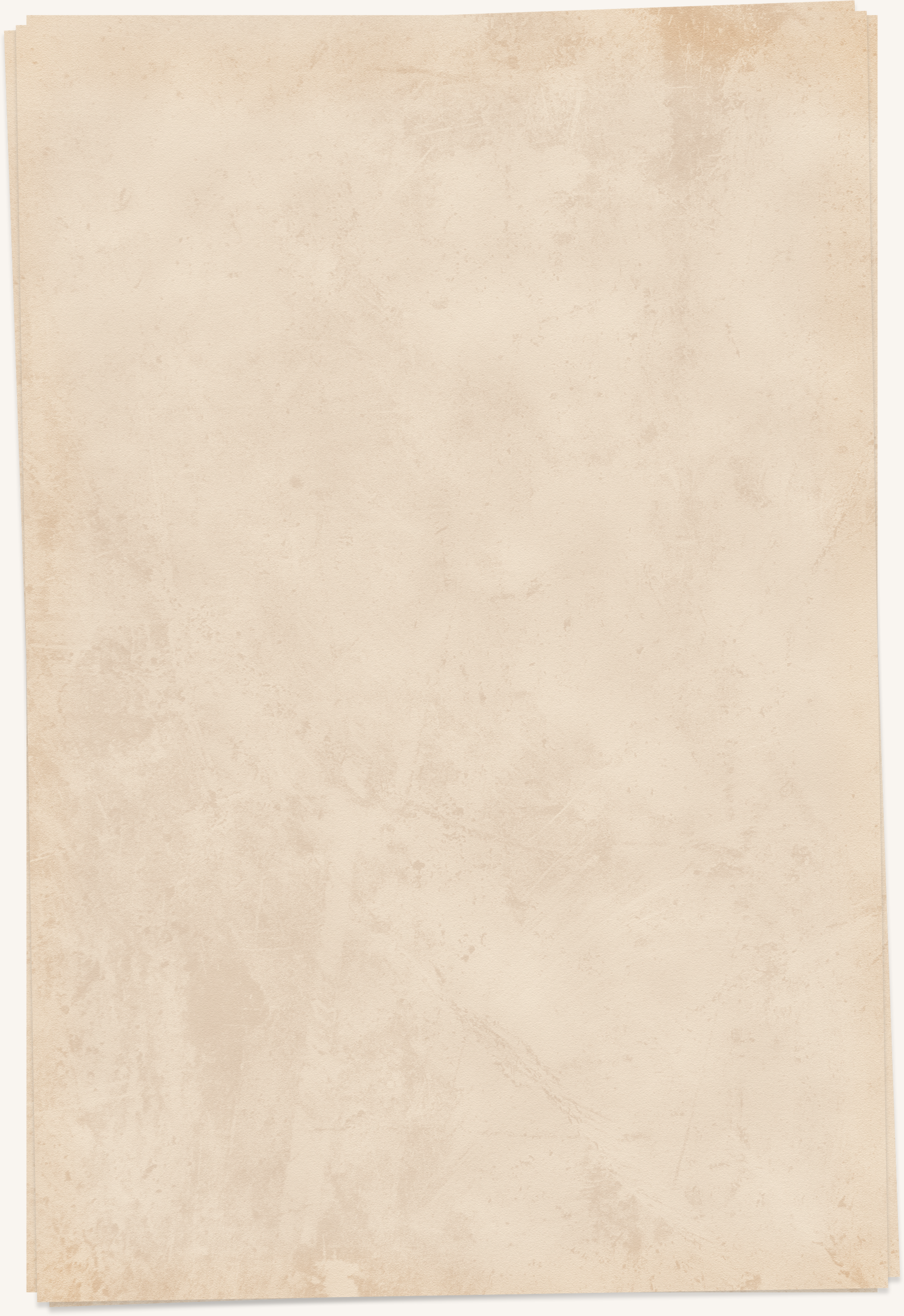 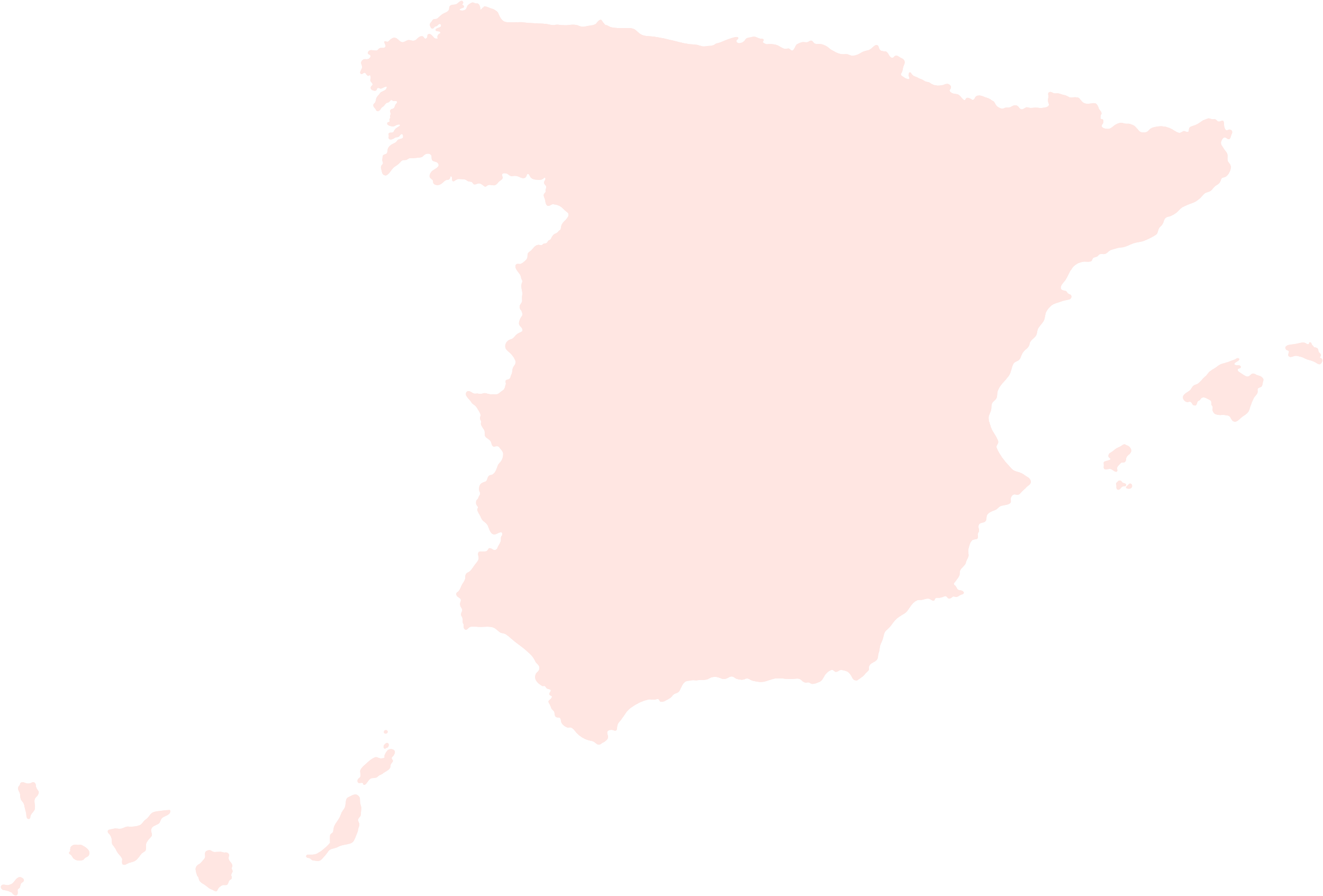 06.05-13.05
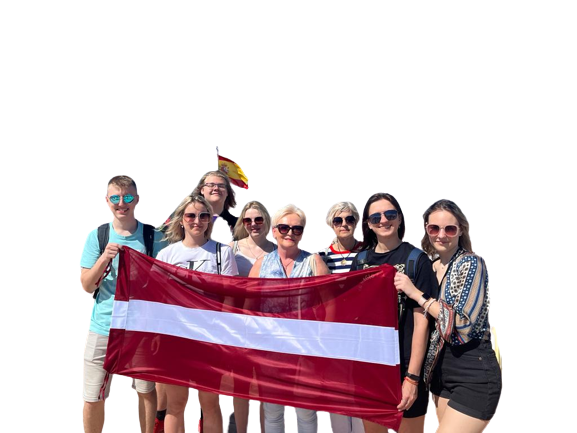 Spain
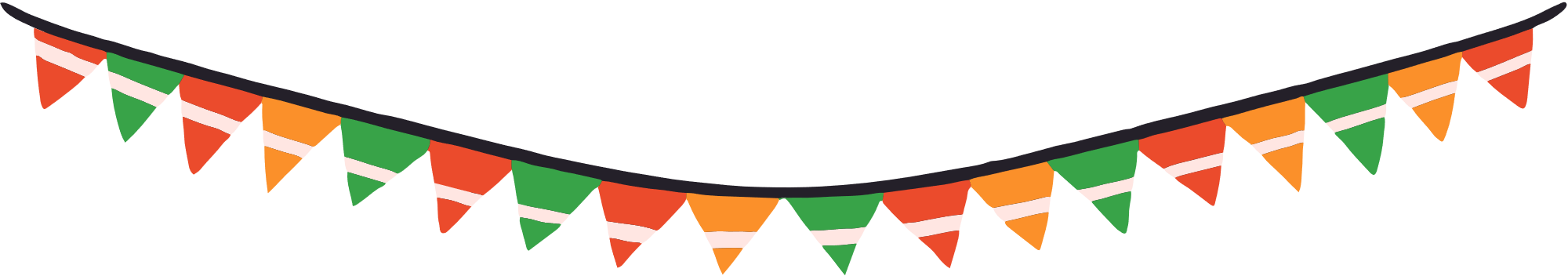 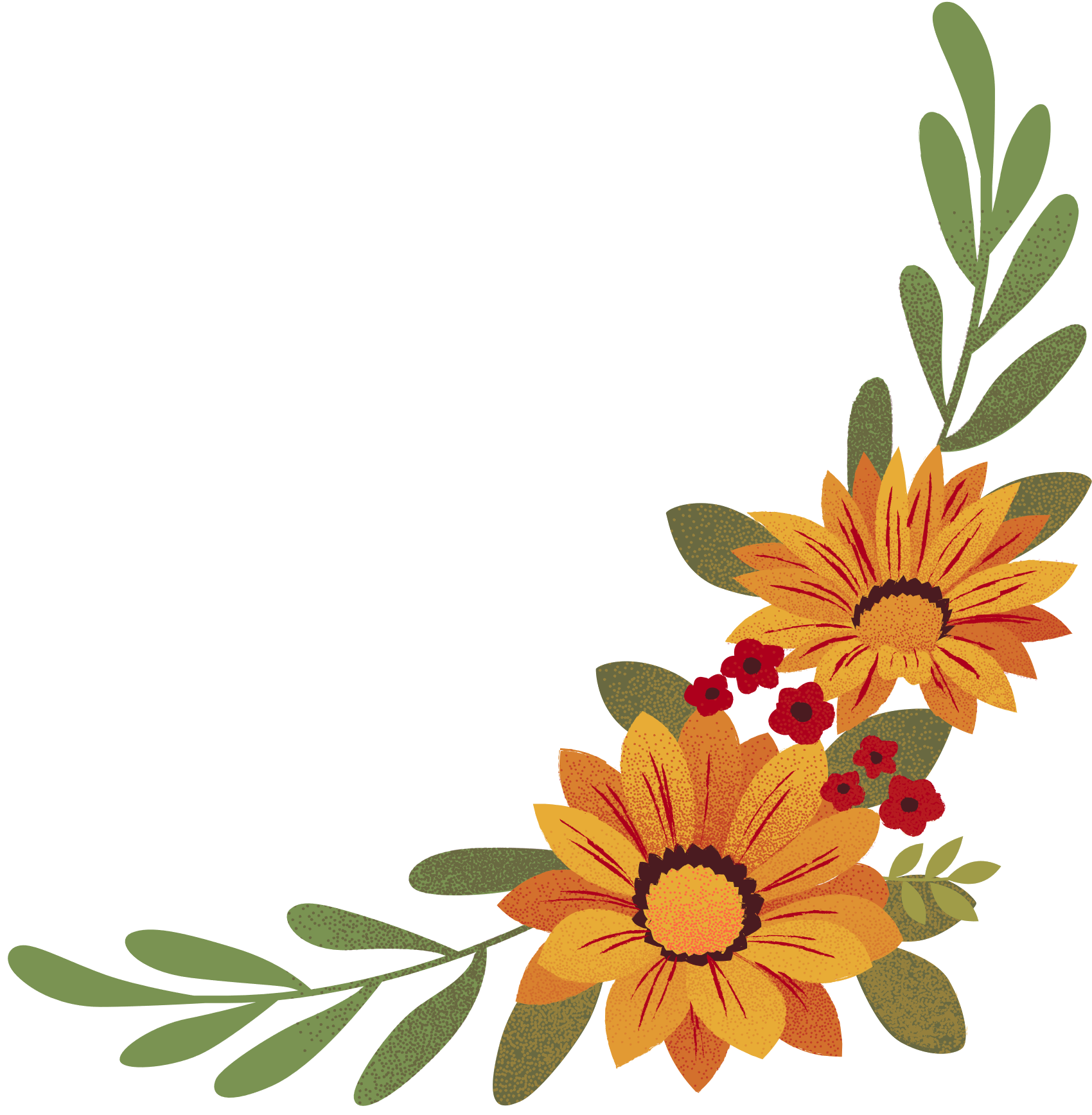 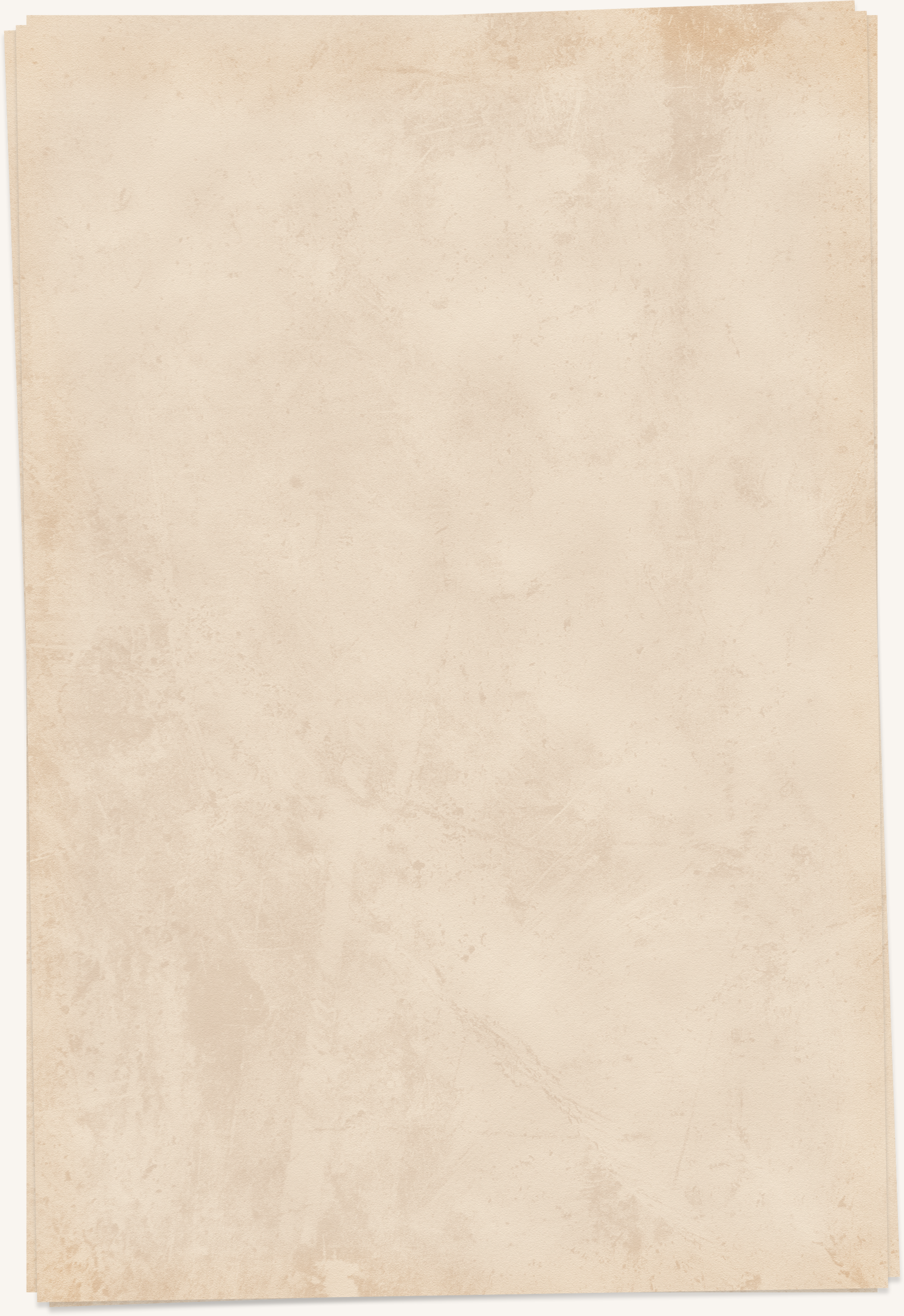 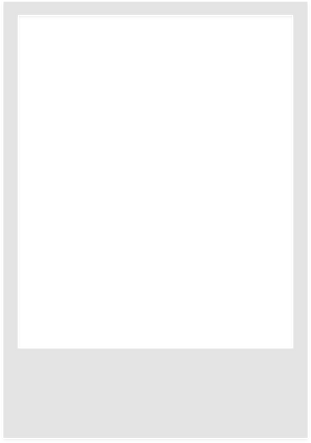 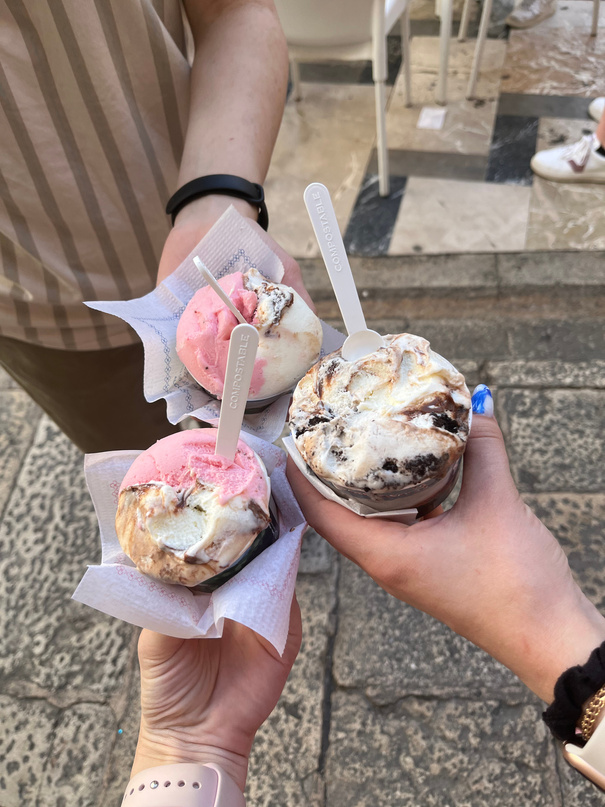 -
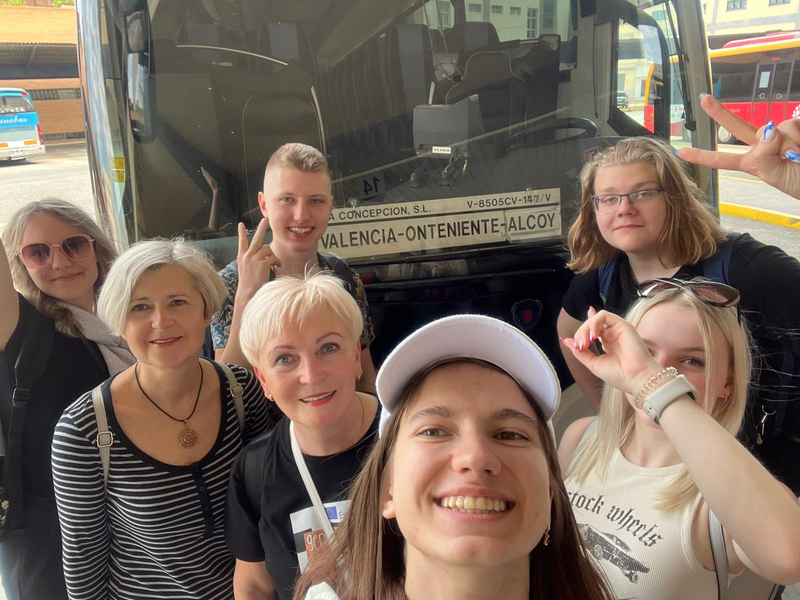 Ierašanas
Valencijas autoosta
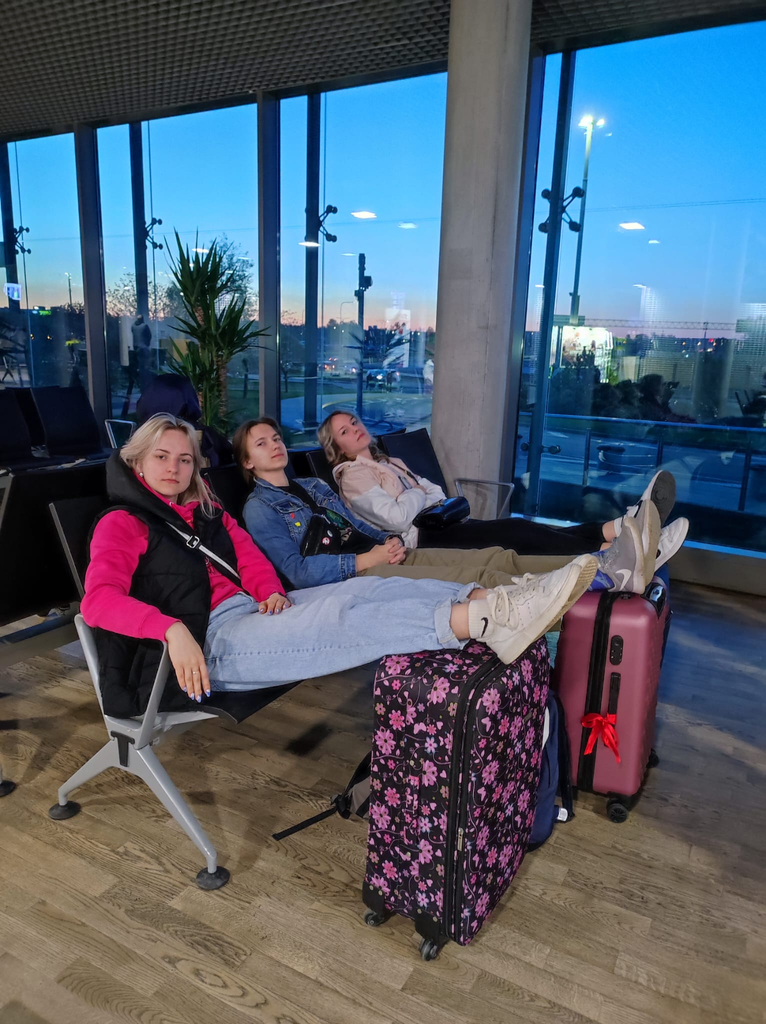 Alkoja
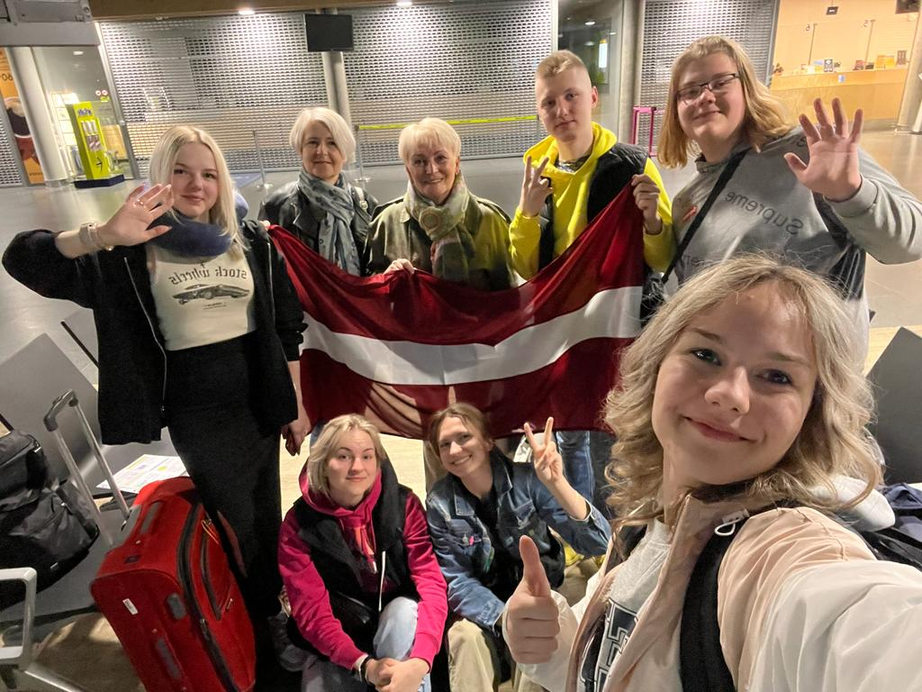 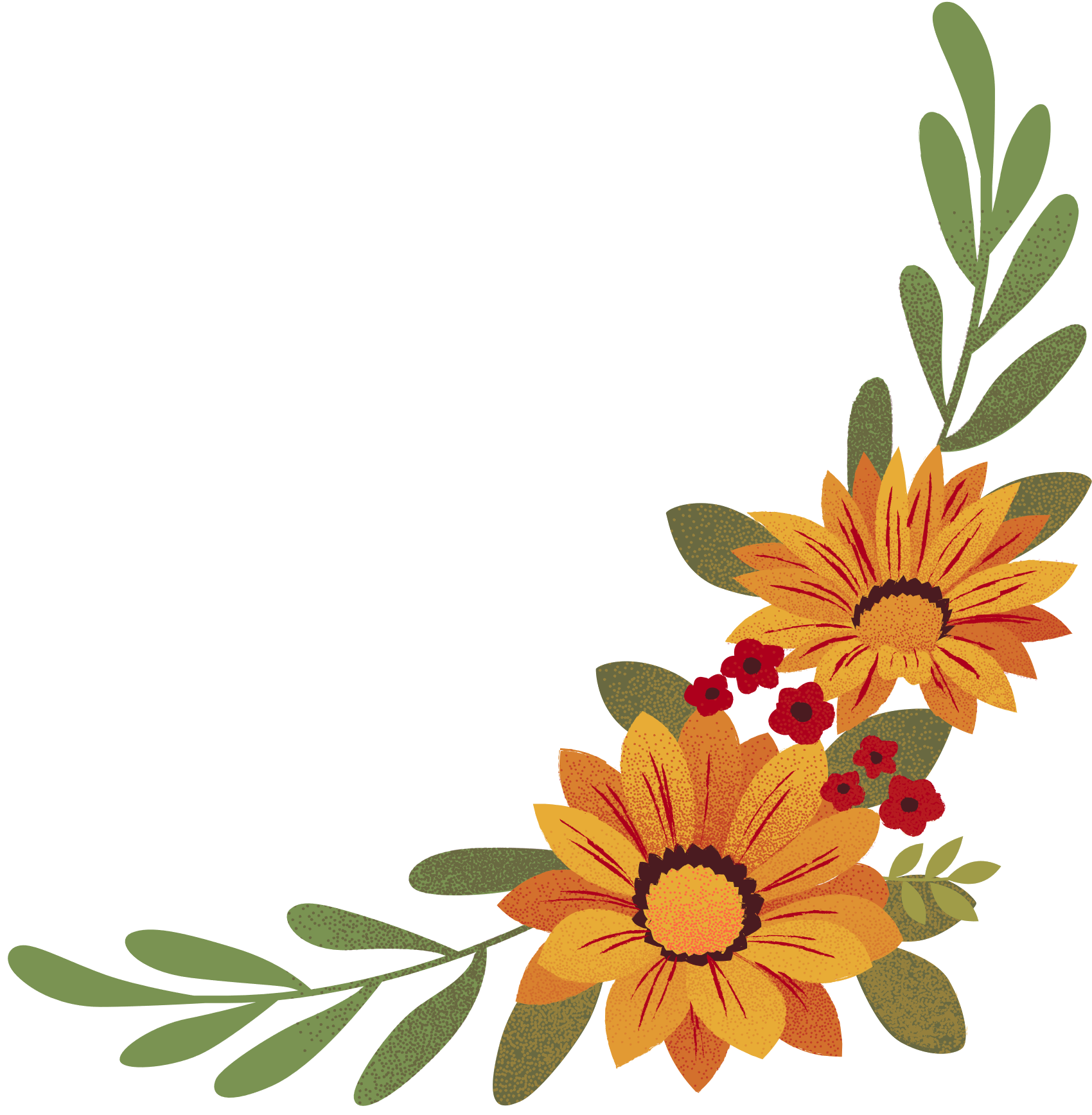 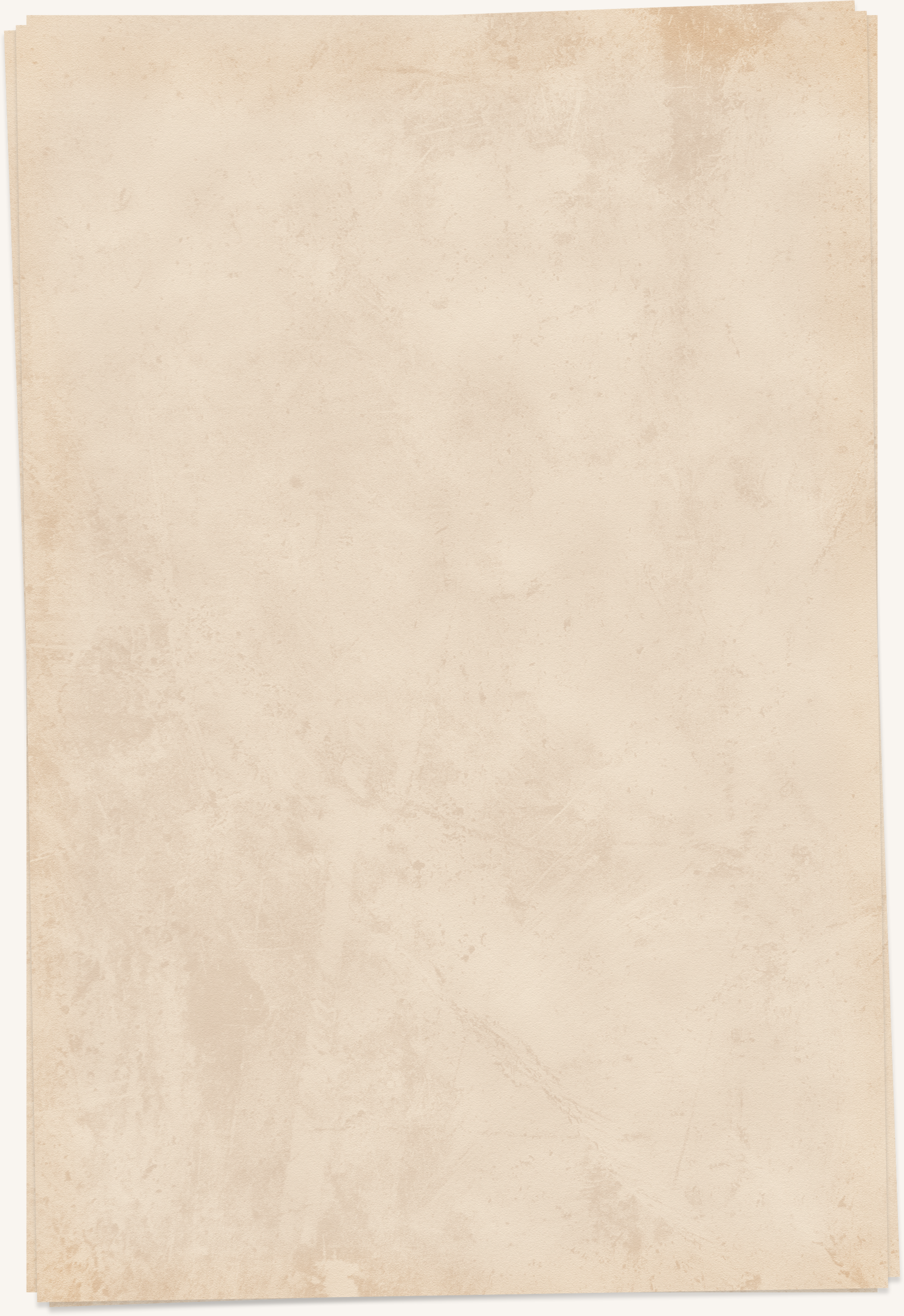 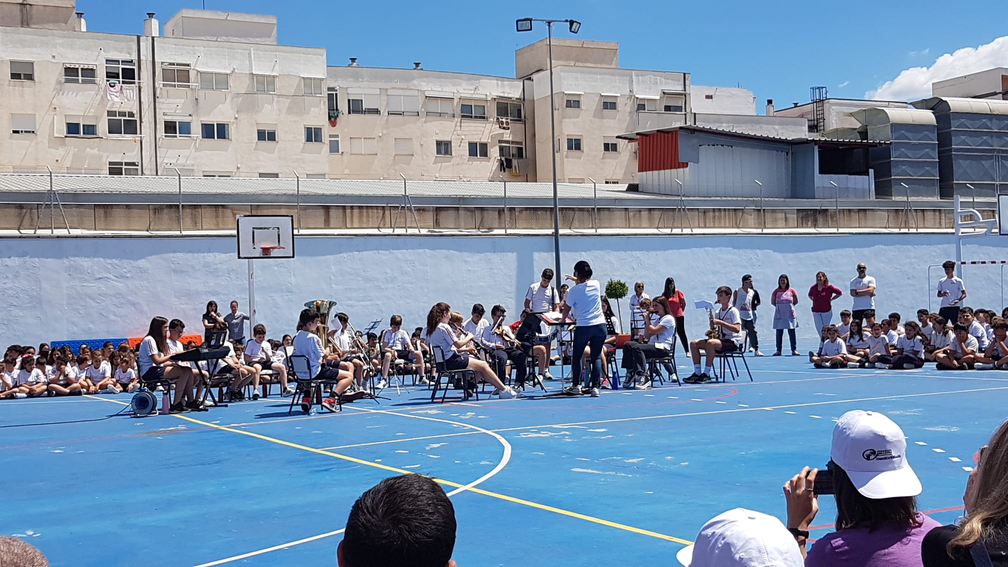 1.diena
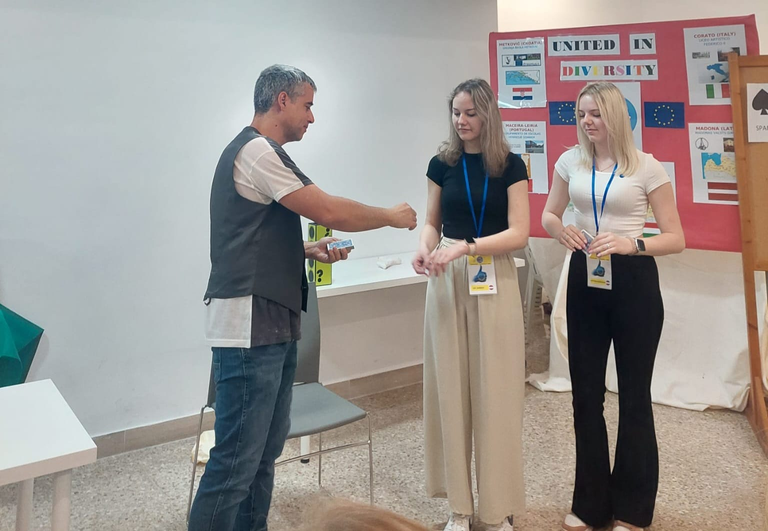 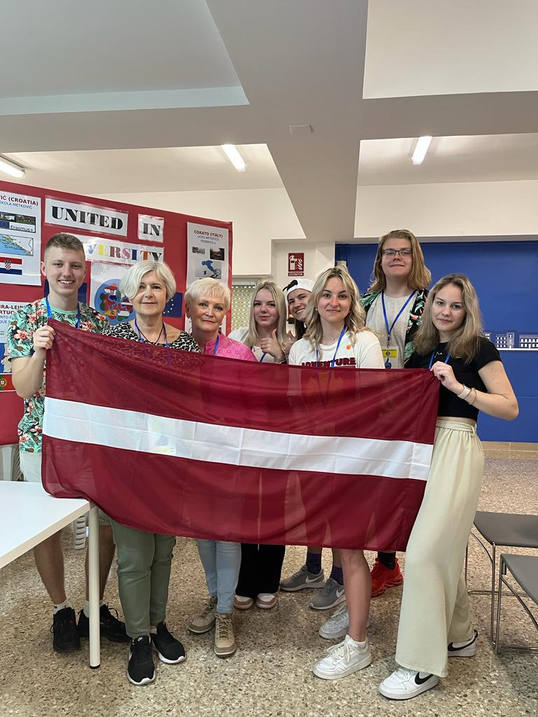 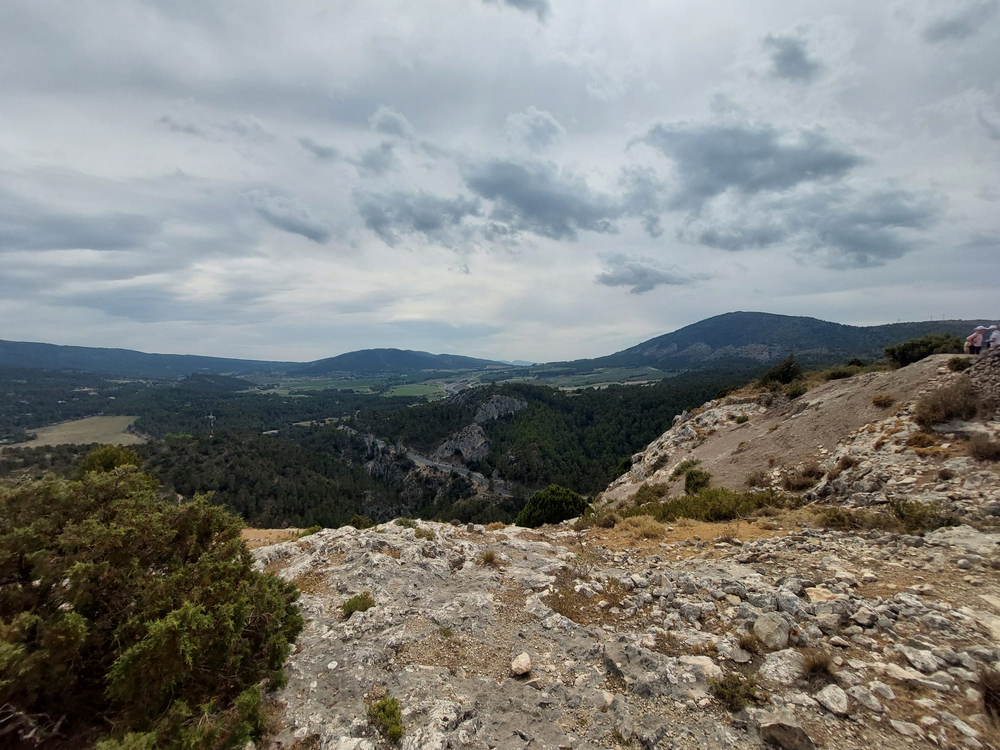 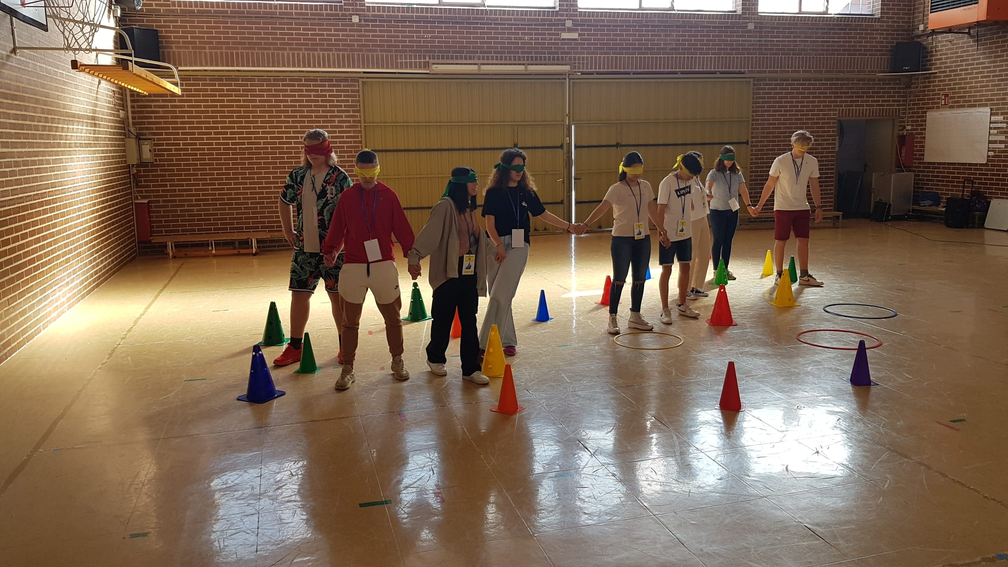 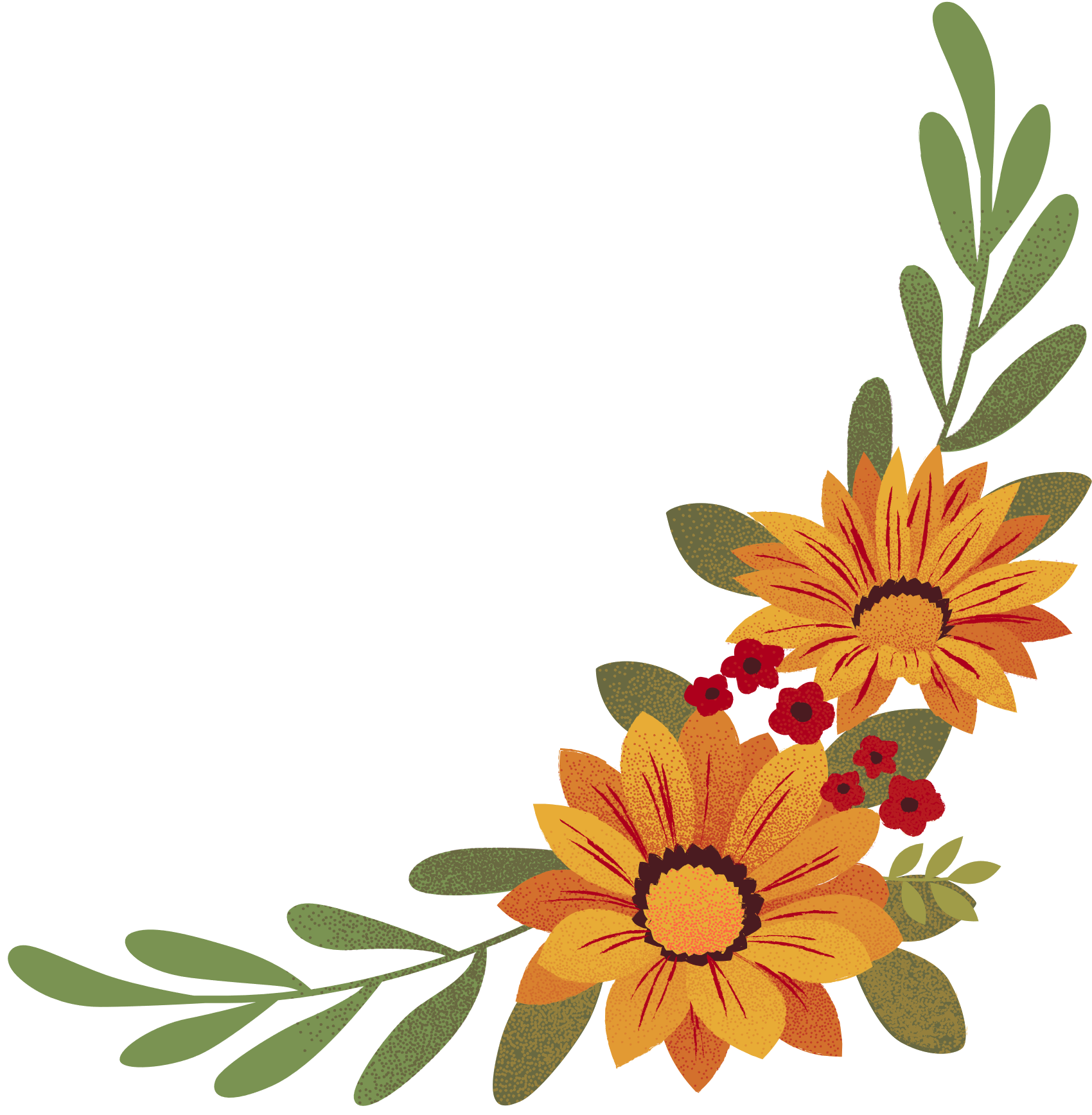 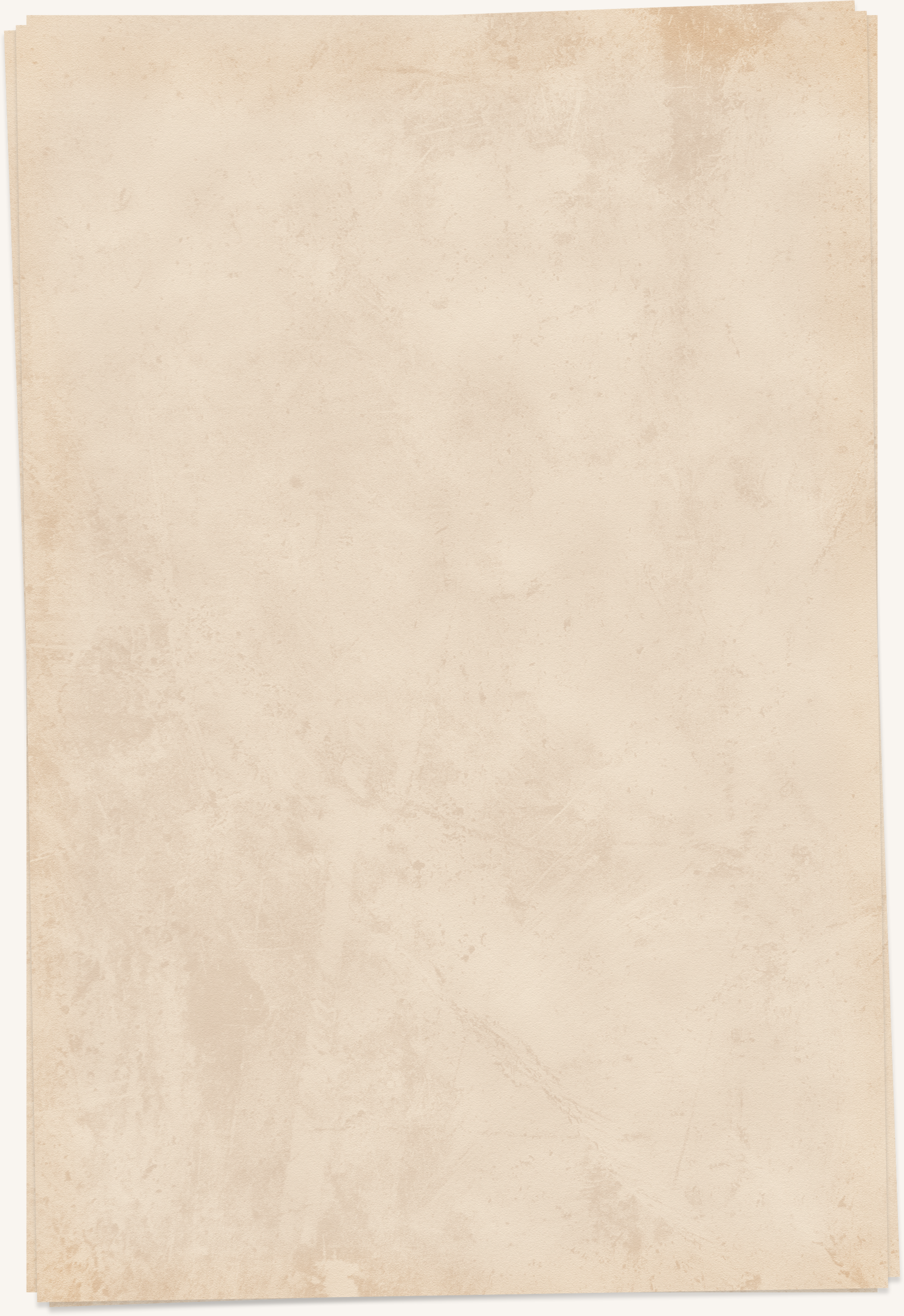 2.diena
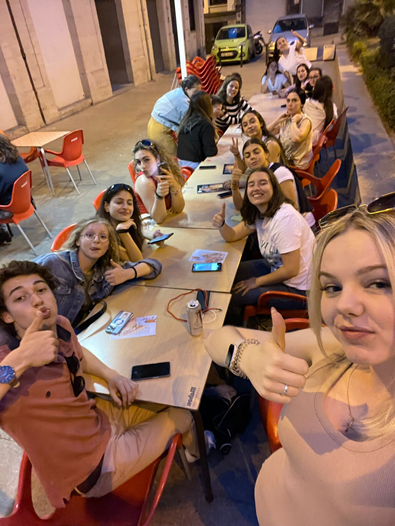 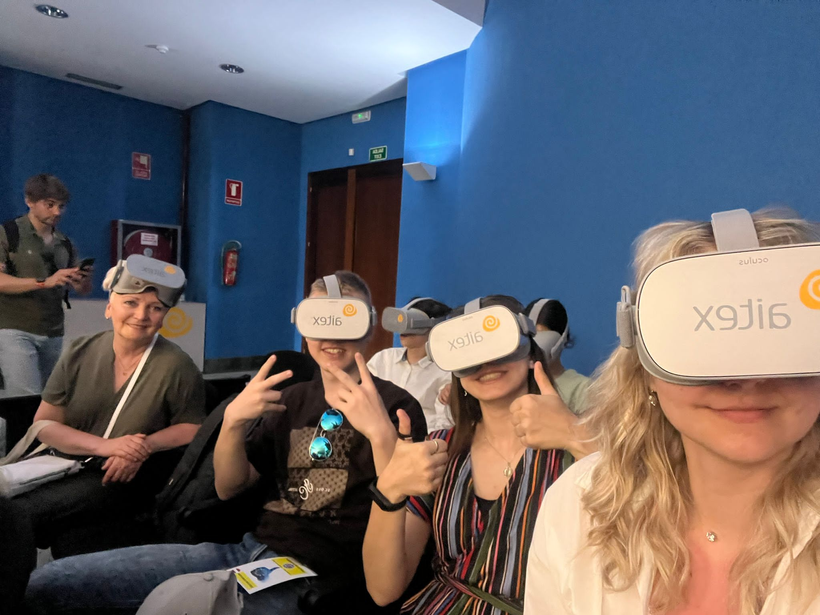 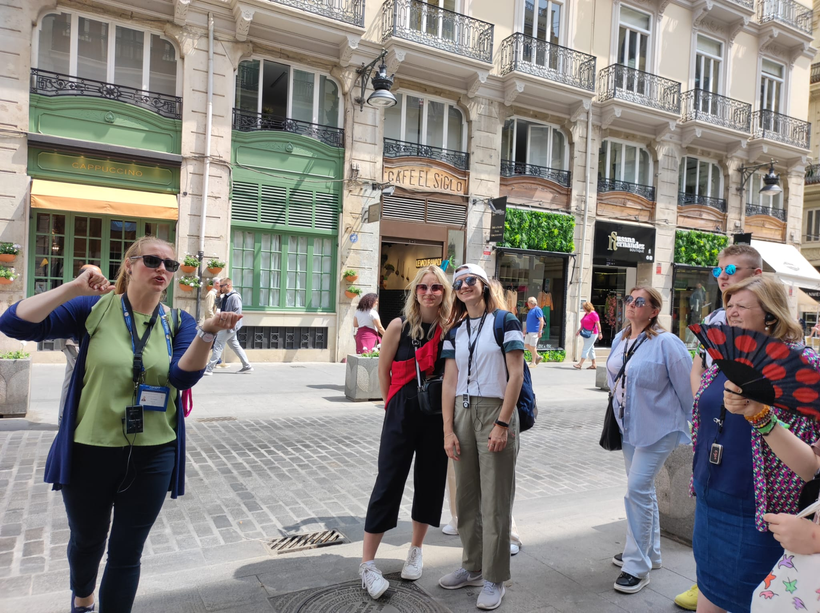 Alcoi Town Hall

AITEX

Guided tour of Alcoy
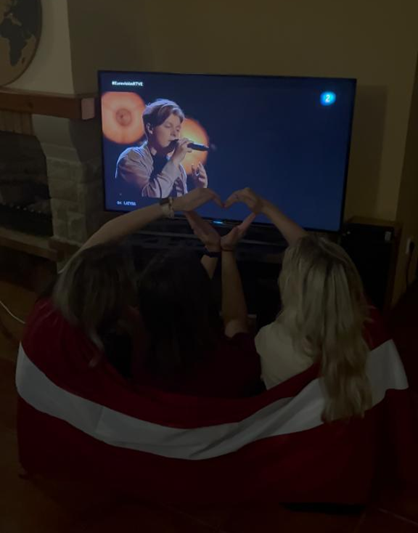 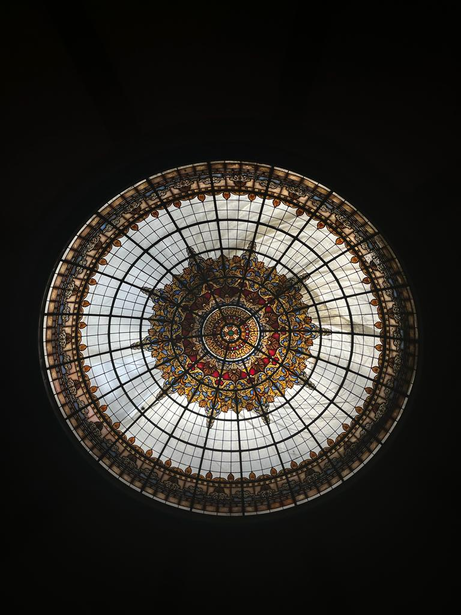 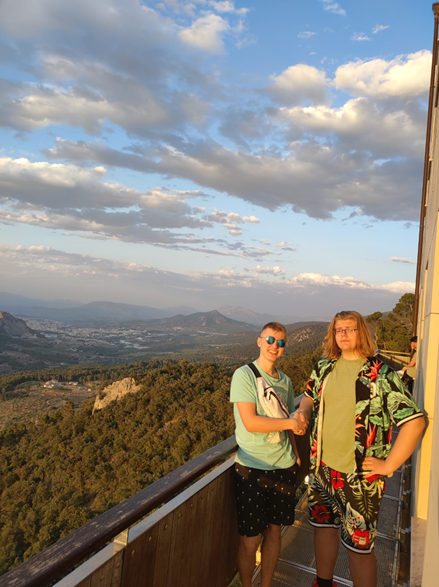 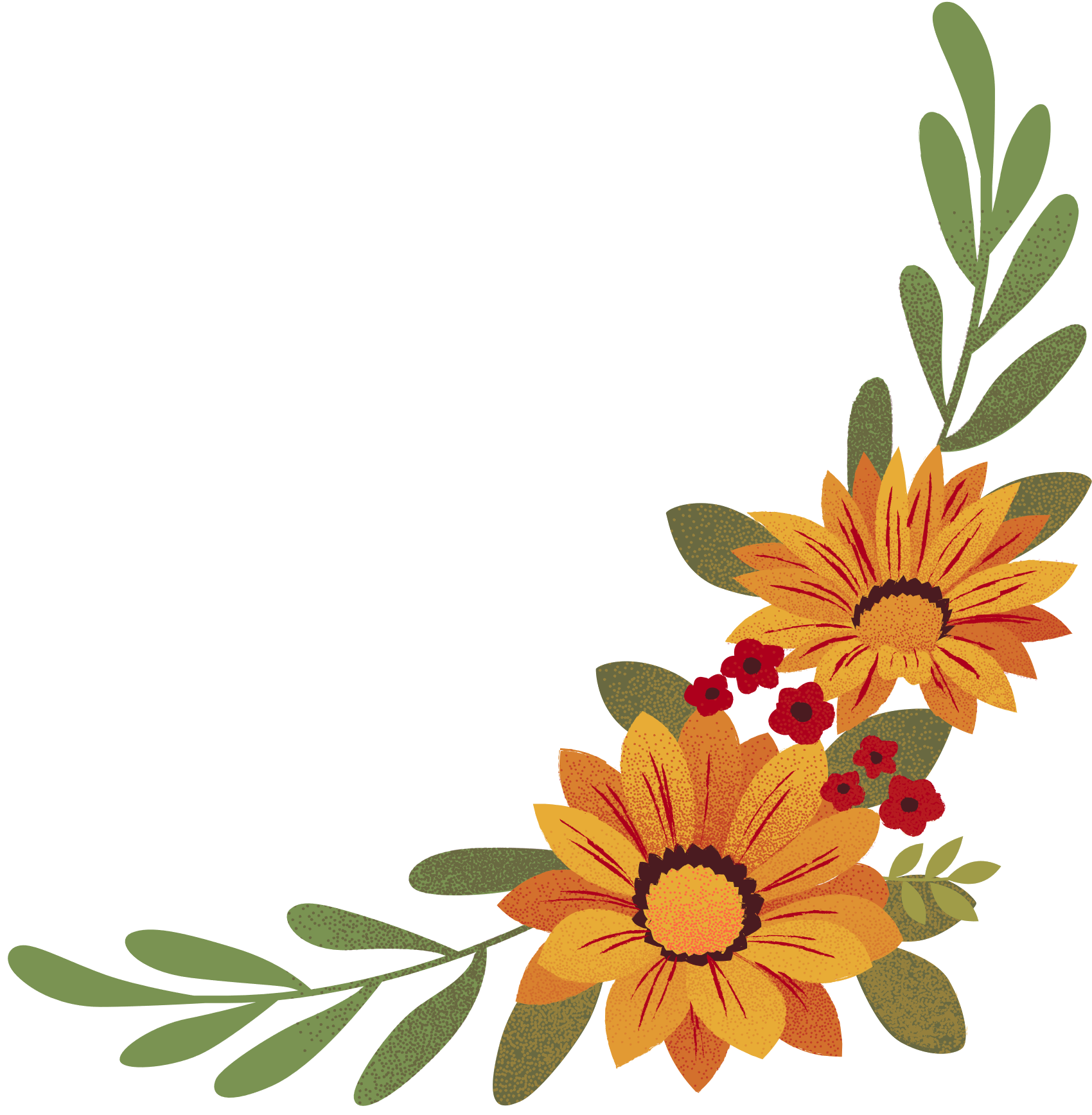 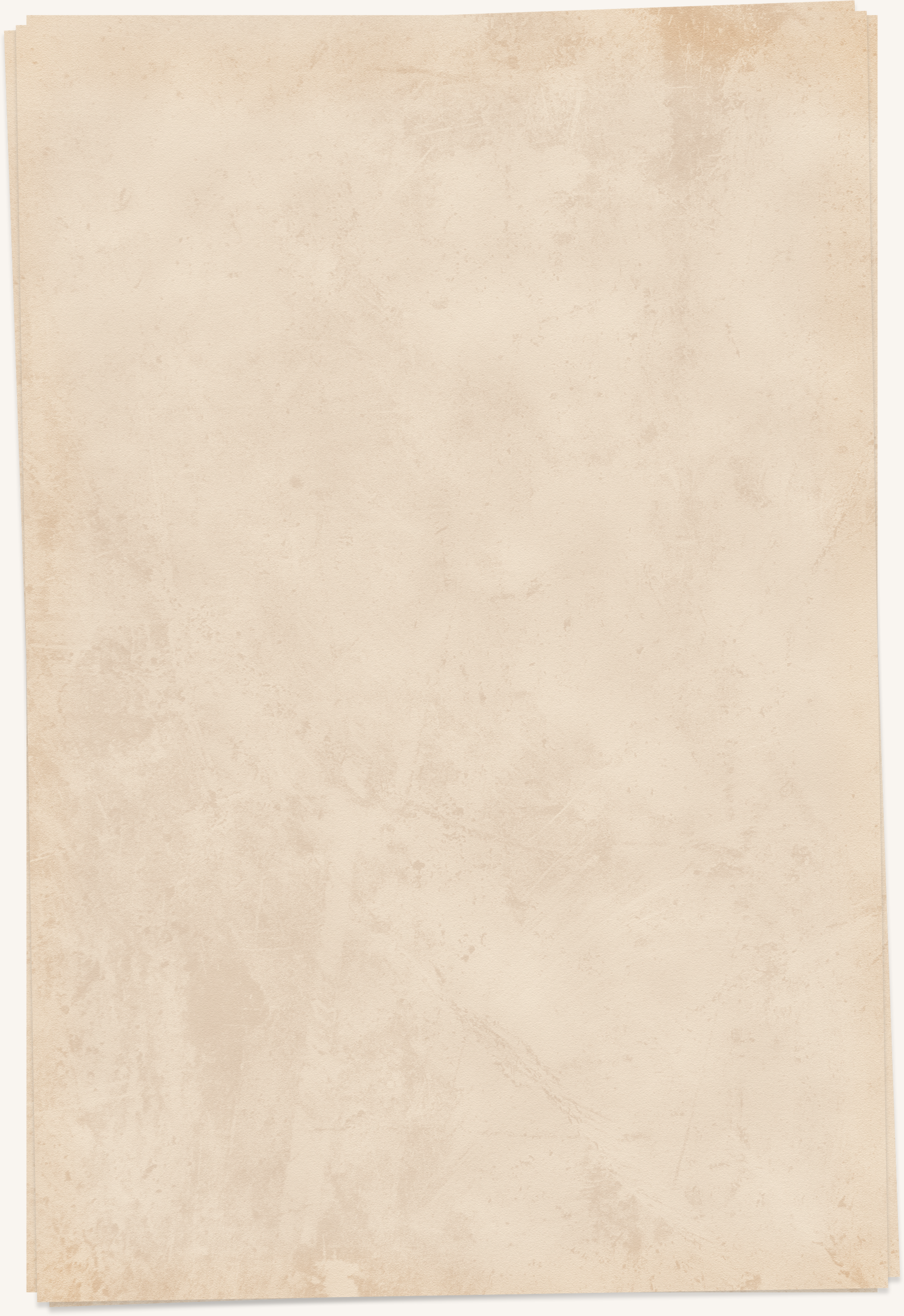 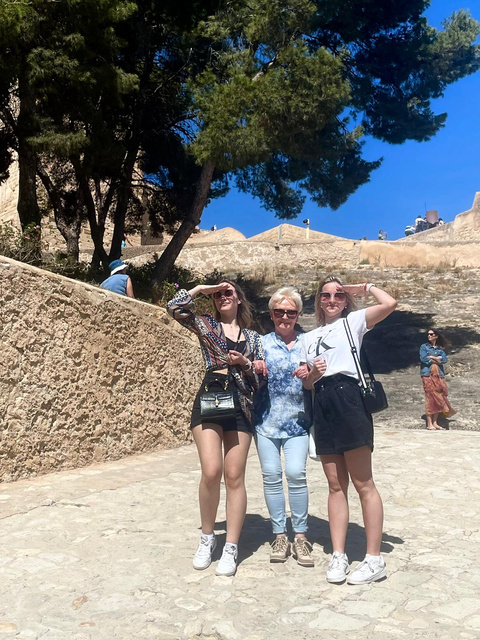 Vecpilsēta
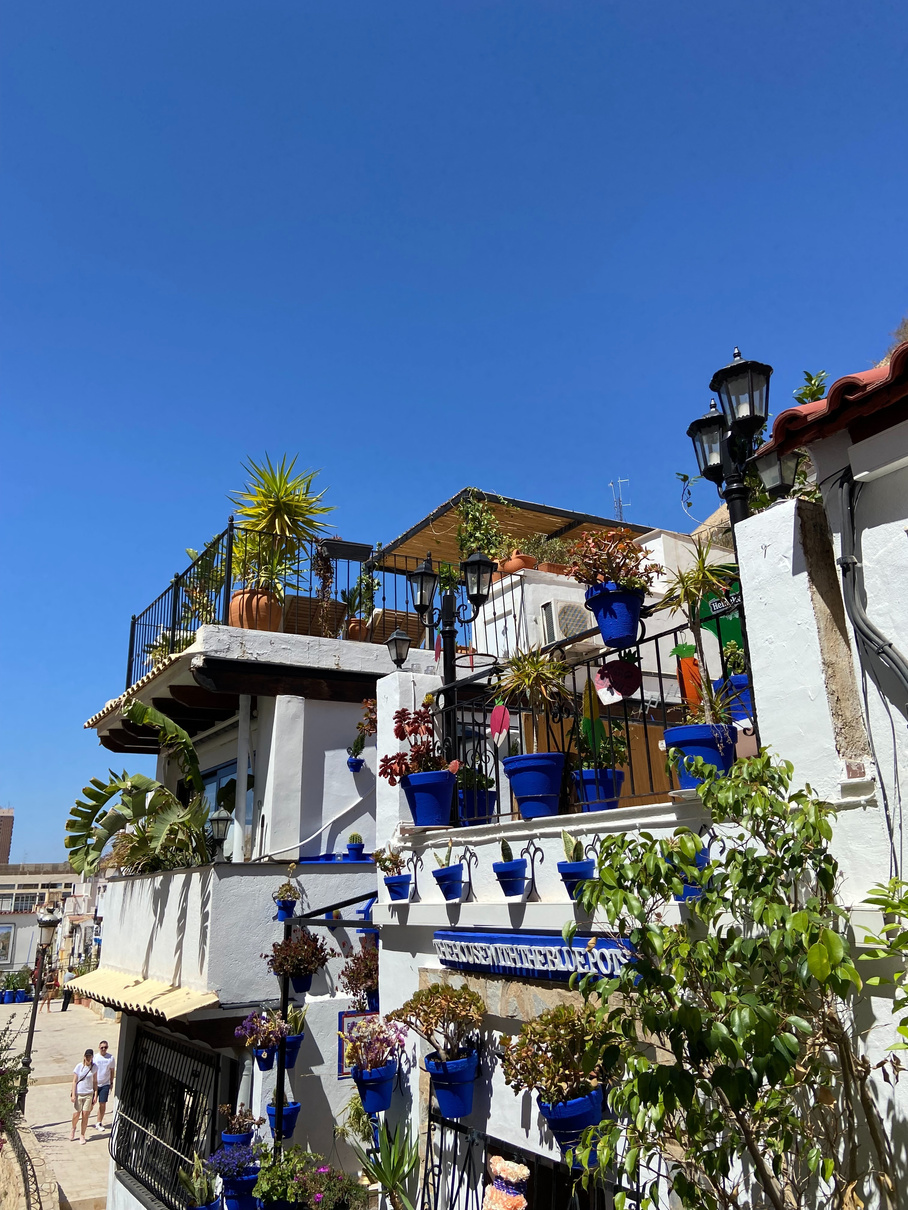 3.diena
Alicante
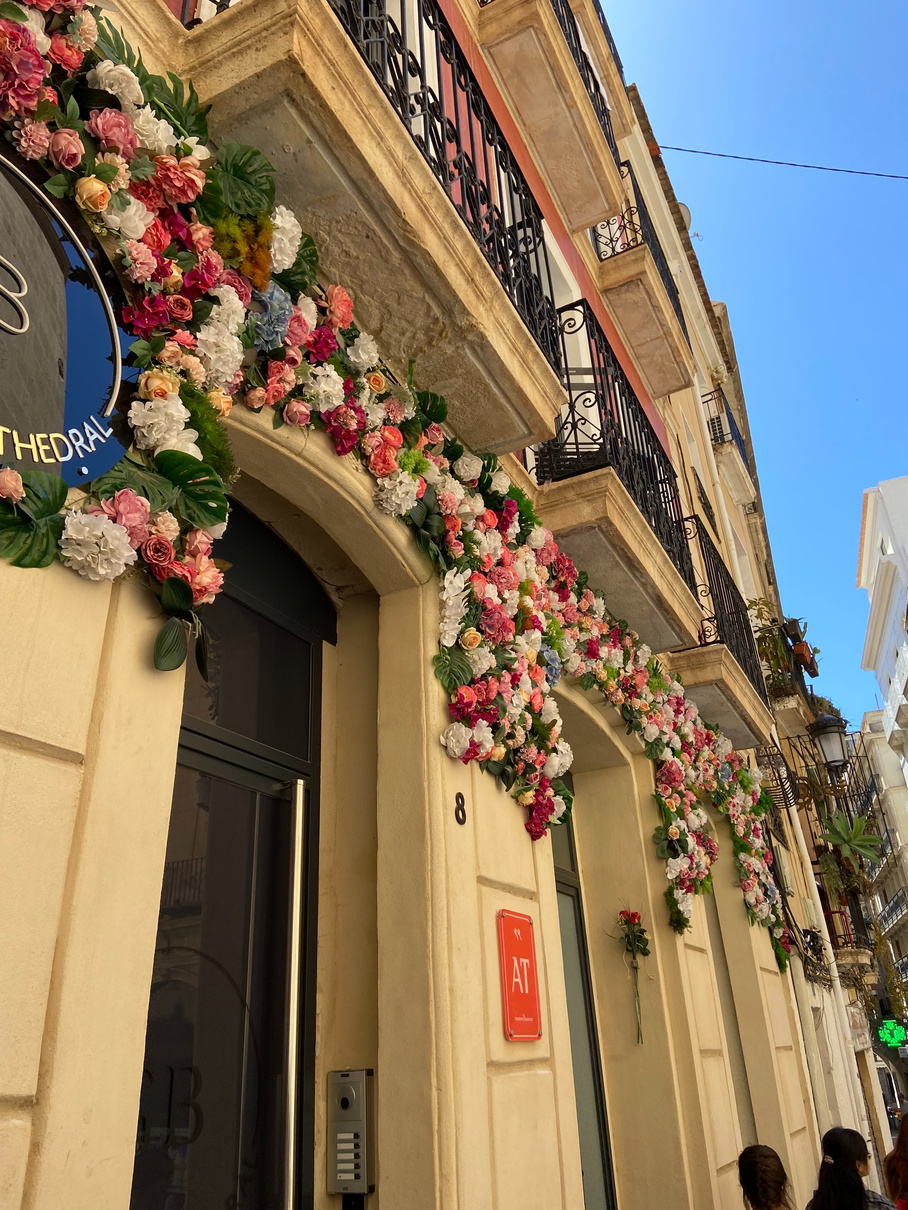 Santa Bárbara’s Castle
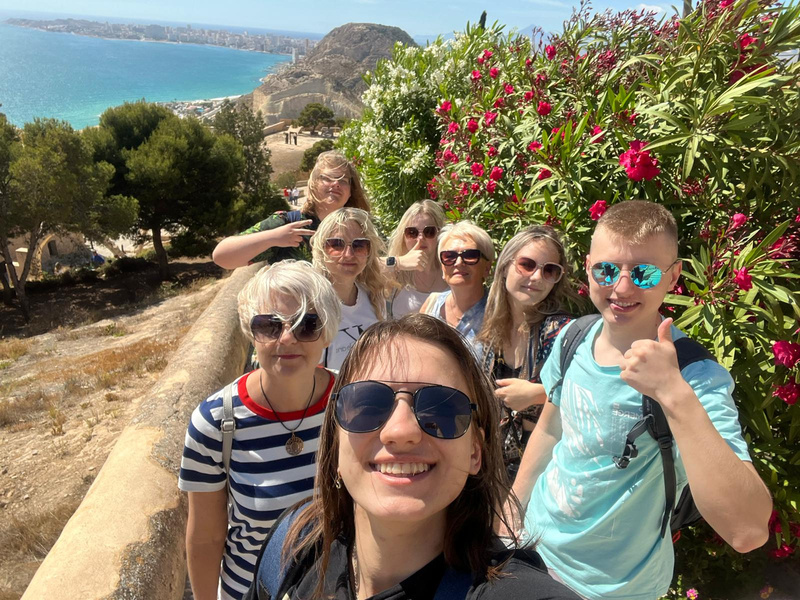 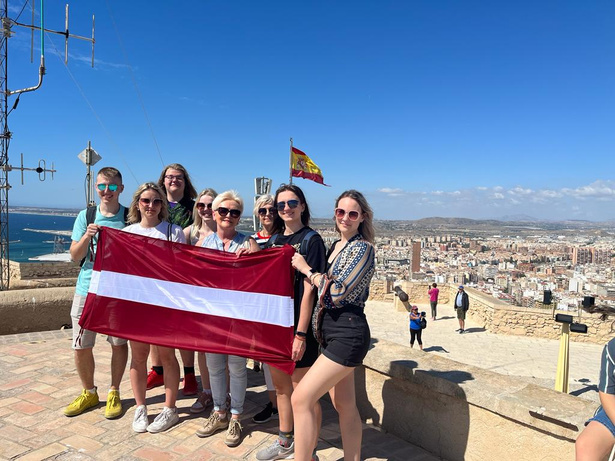 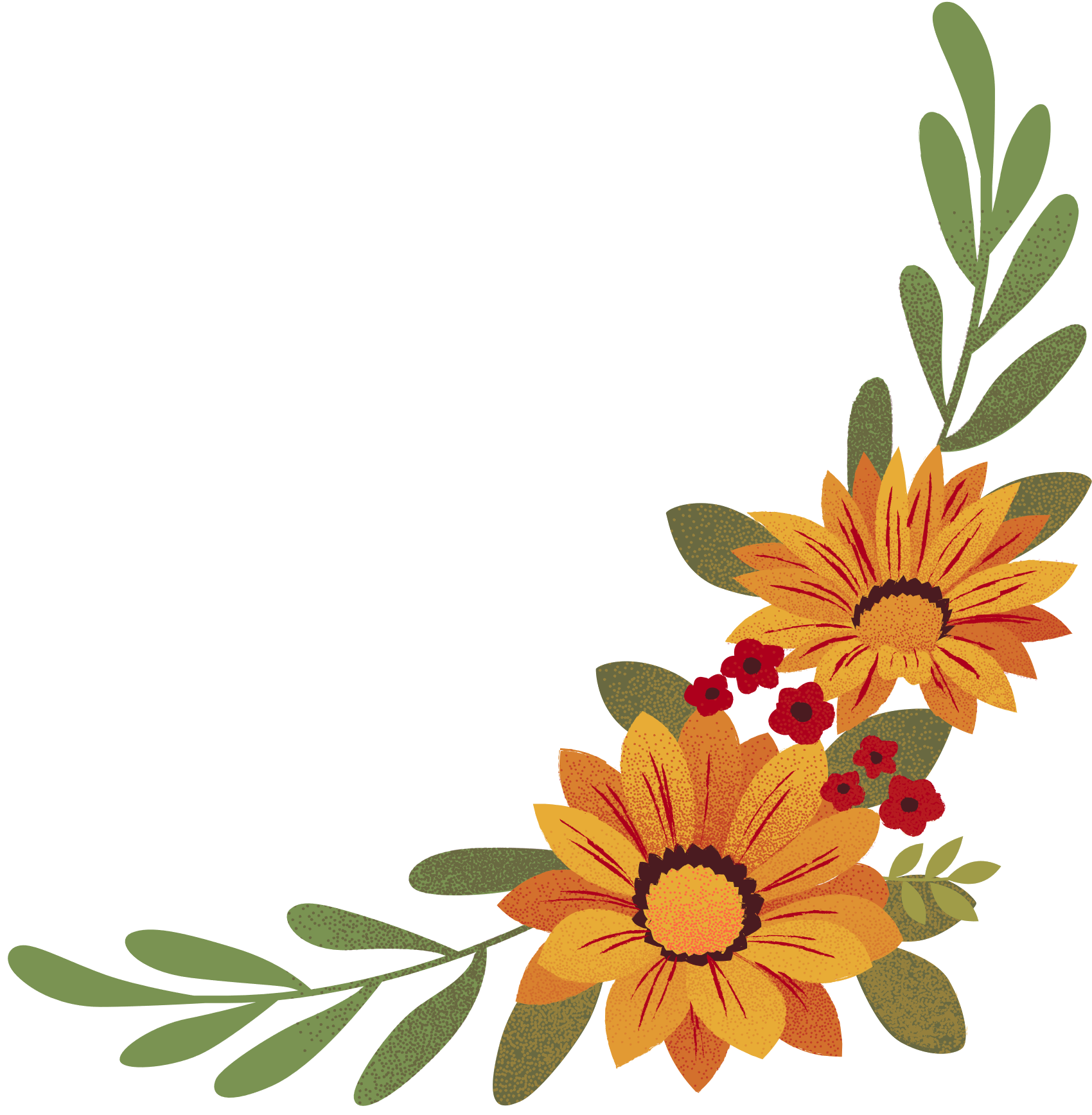 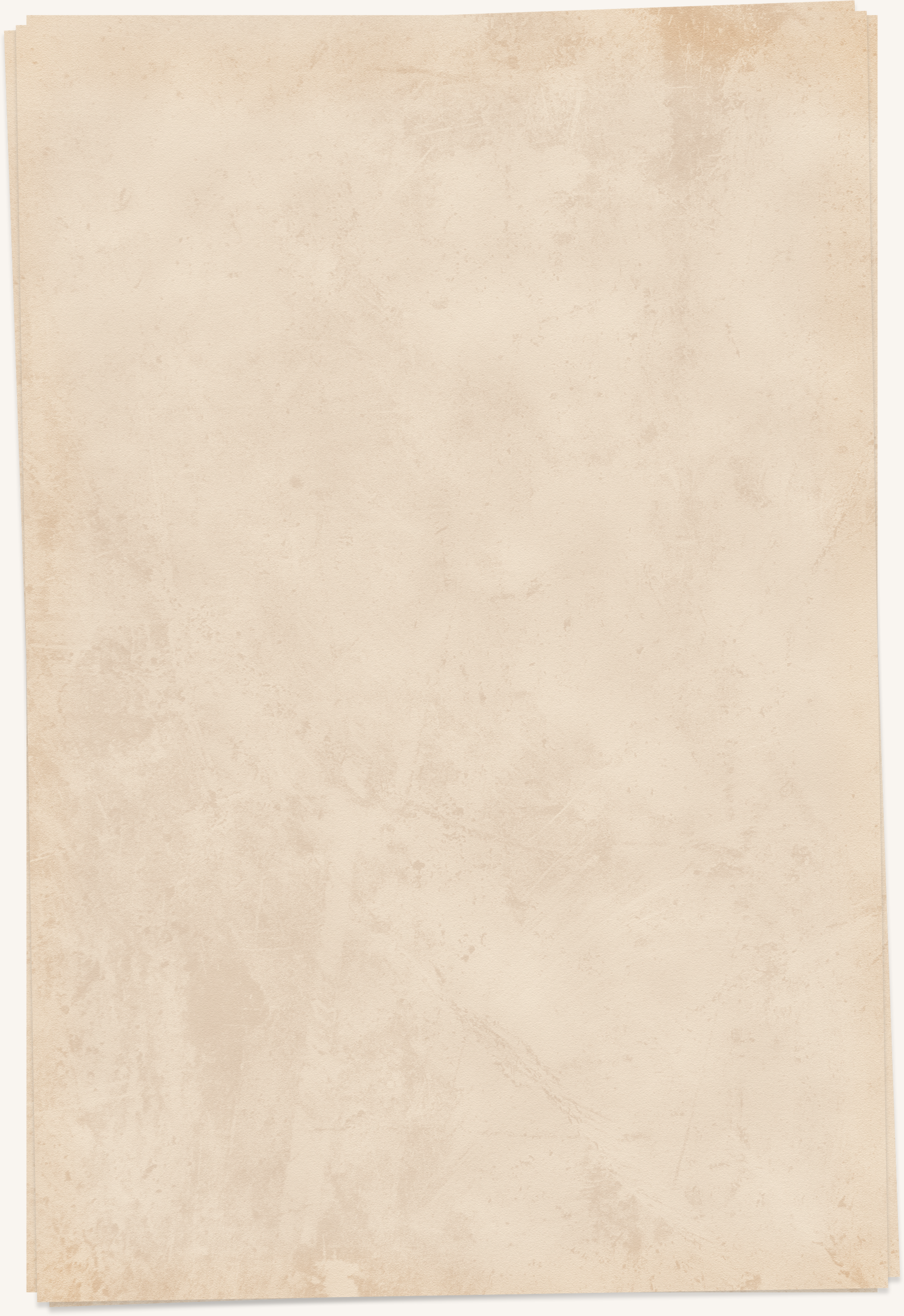 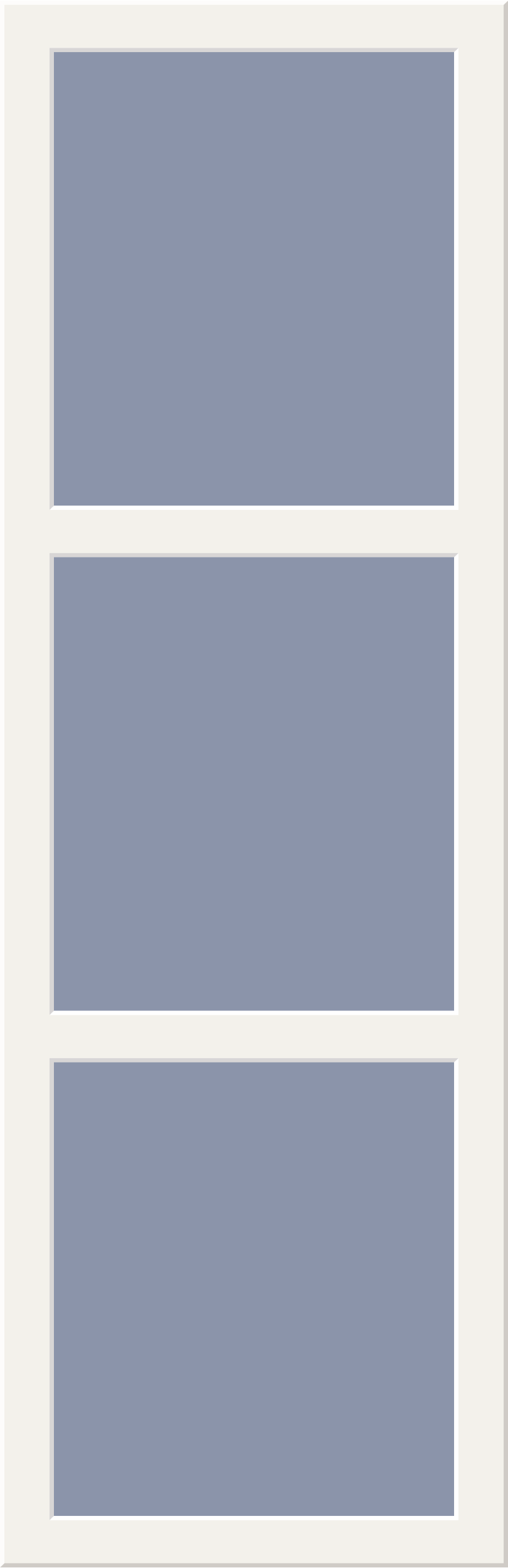 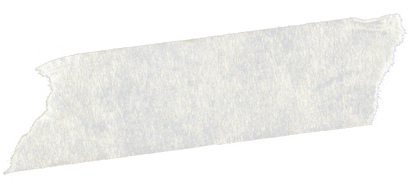 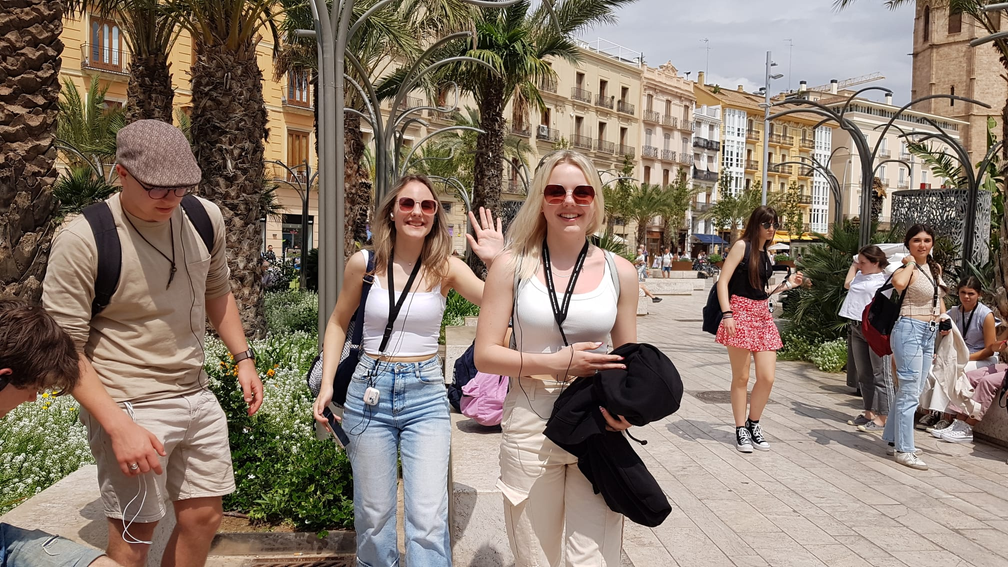 4.diena
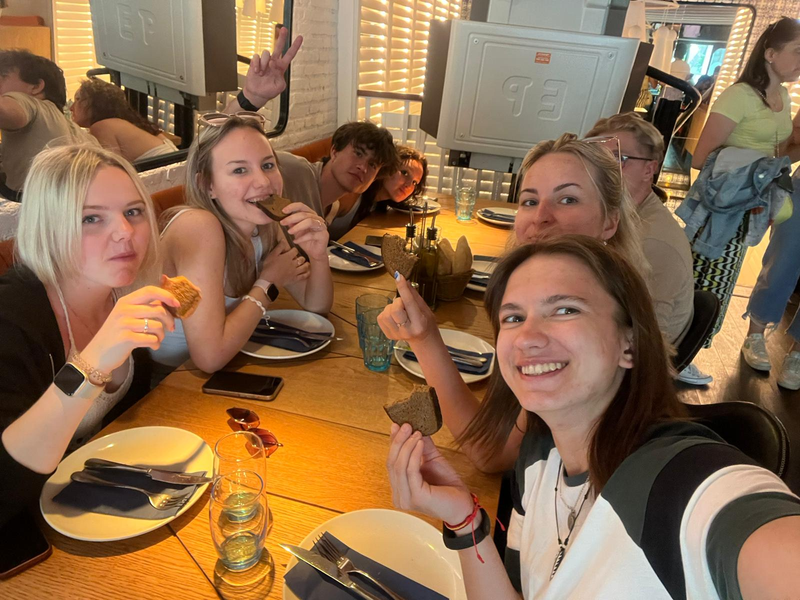 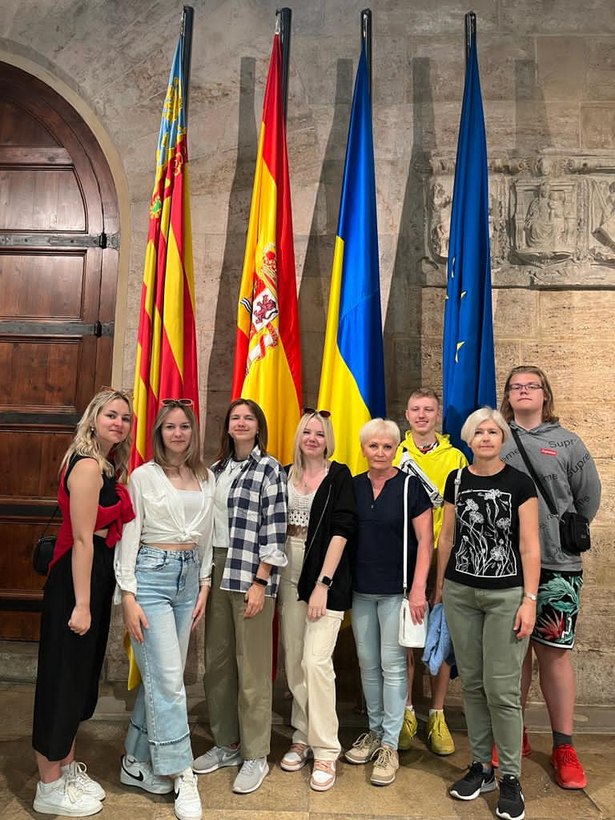 Audio gida ekskursija pa Valenciju
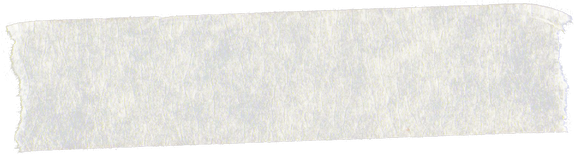 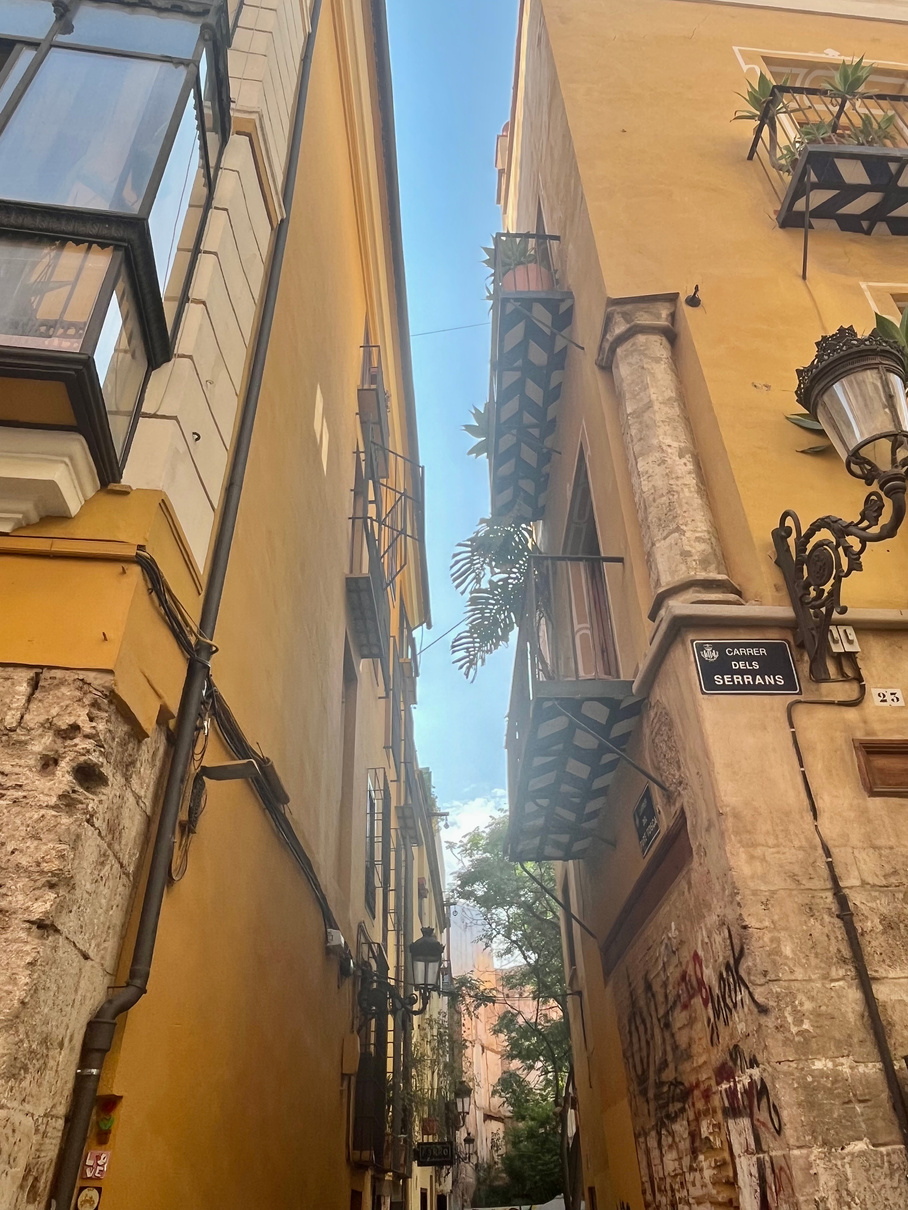 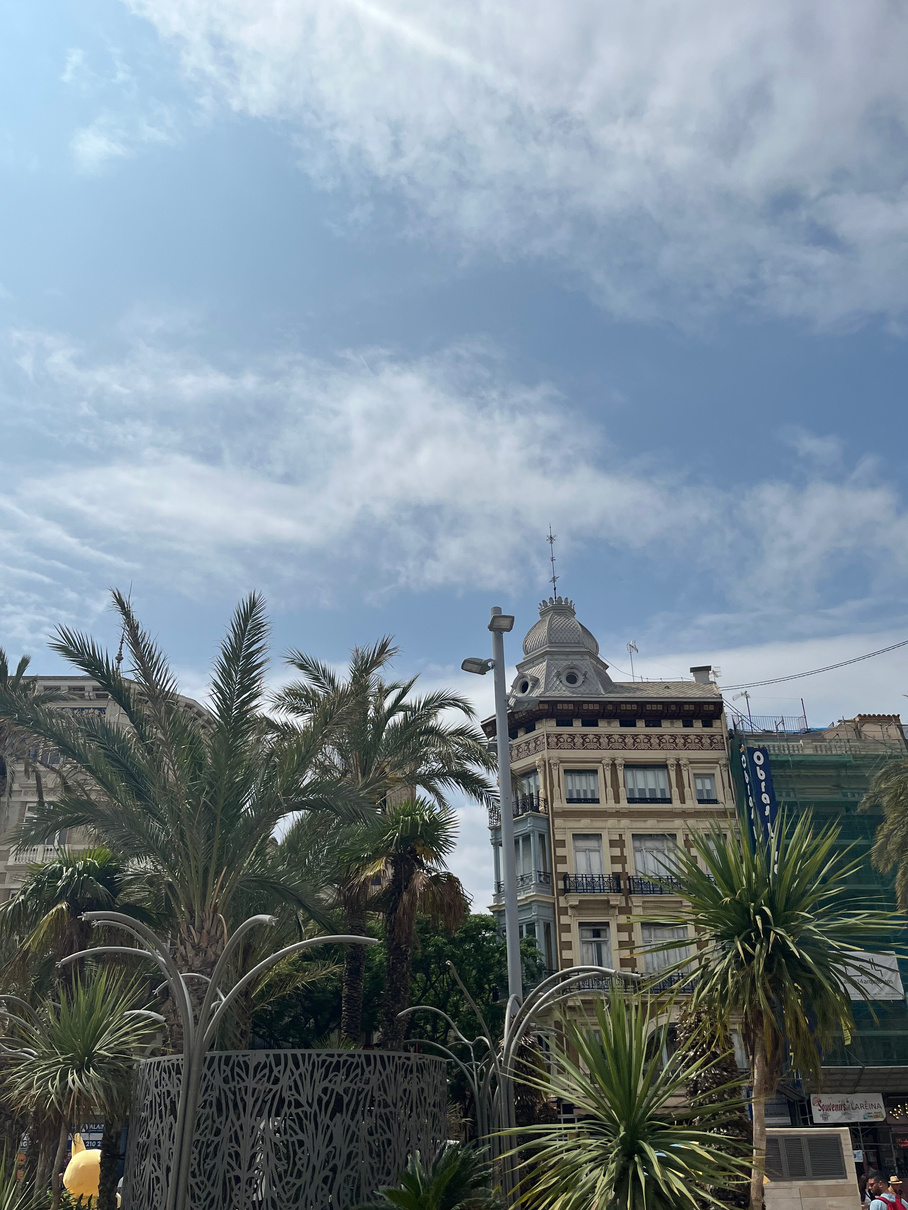 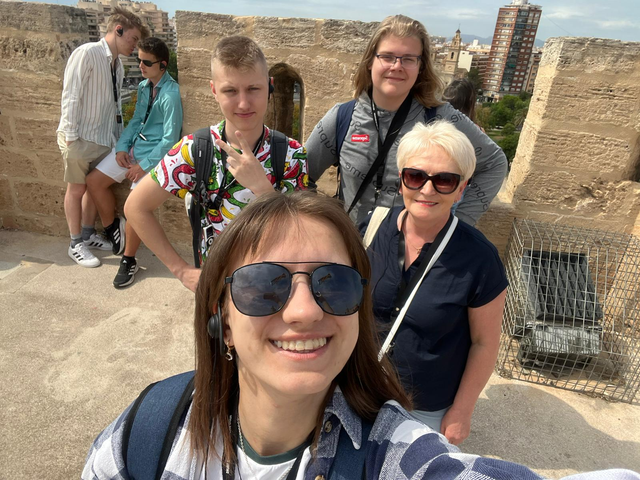 Valencian Regional                Government
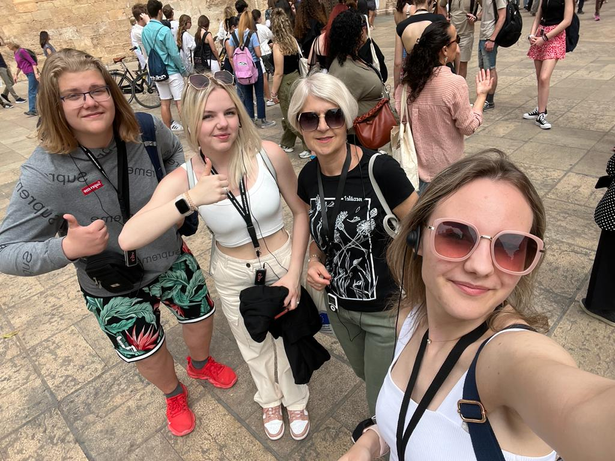 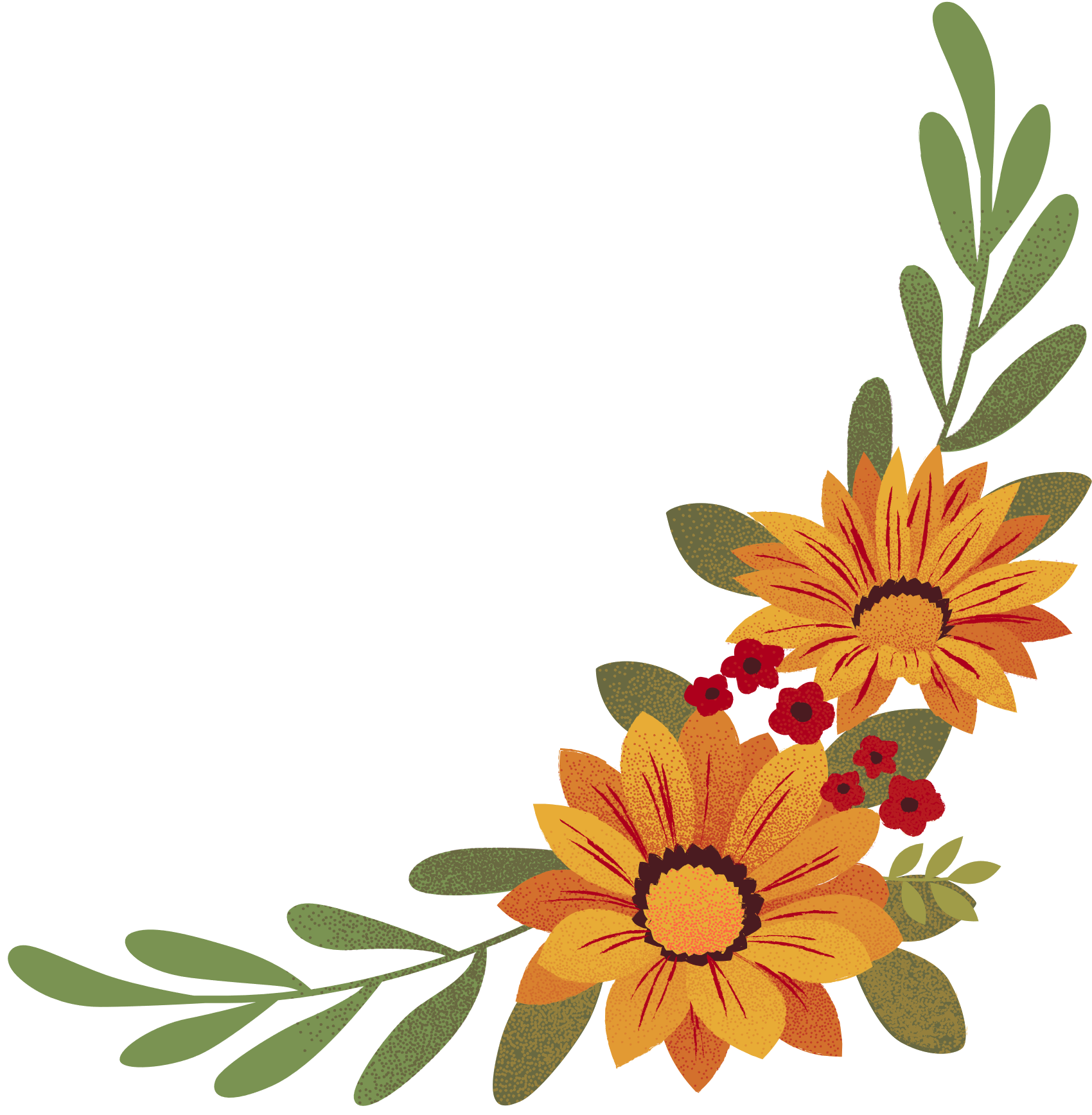 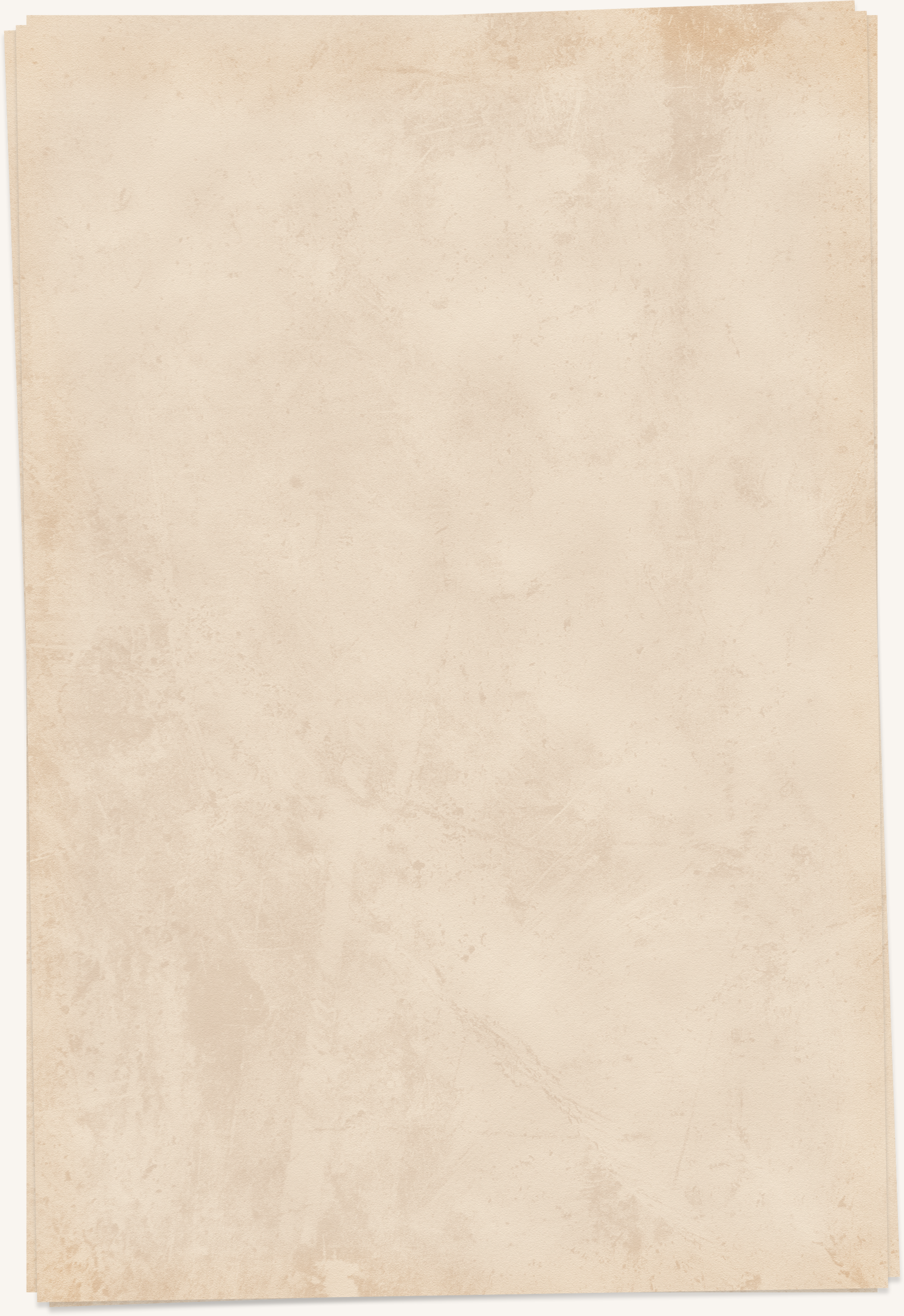 5.diena
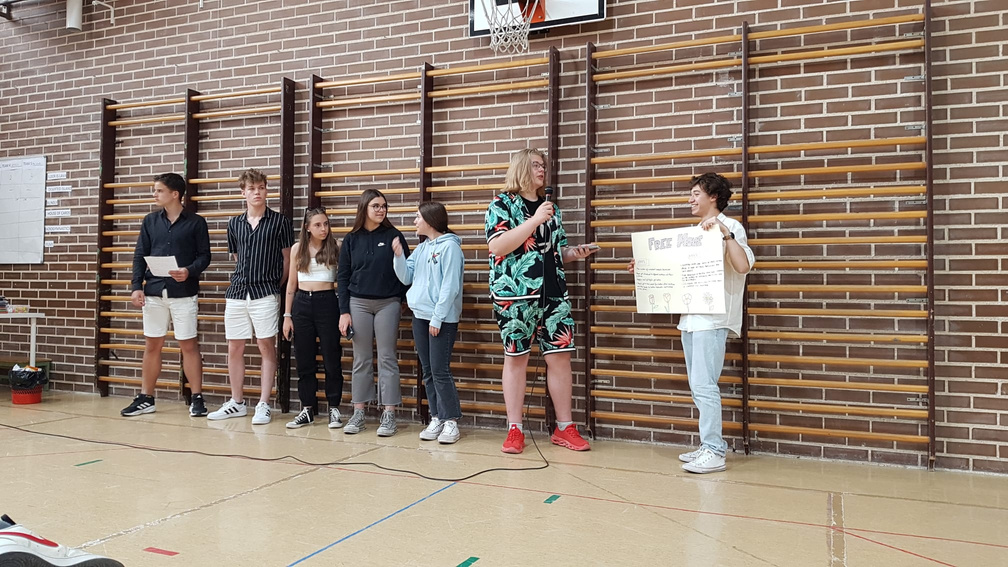 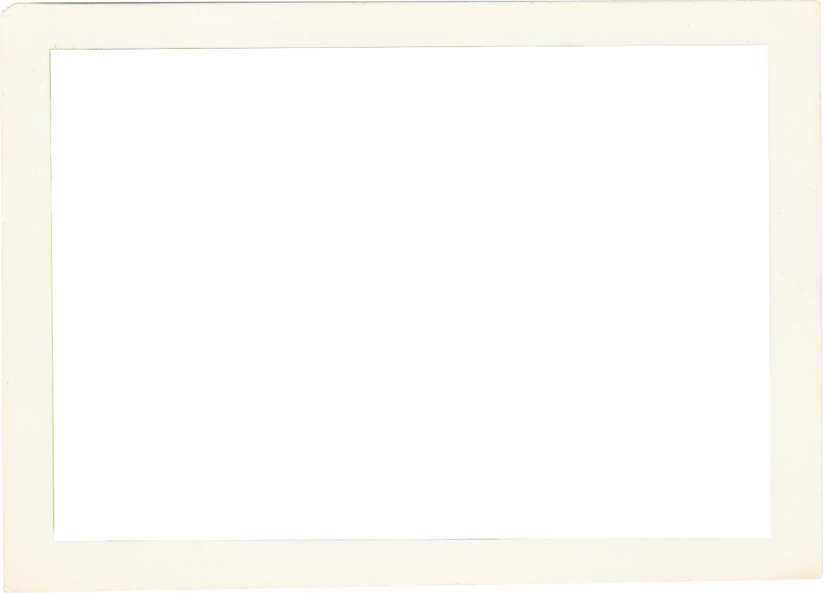 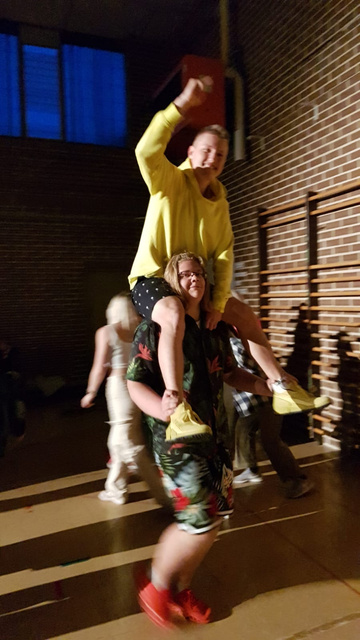 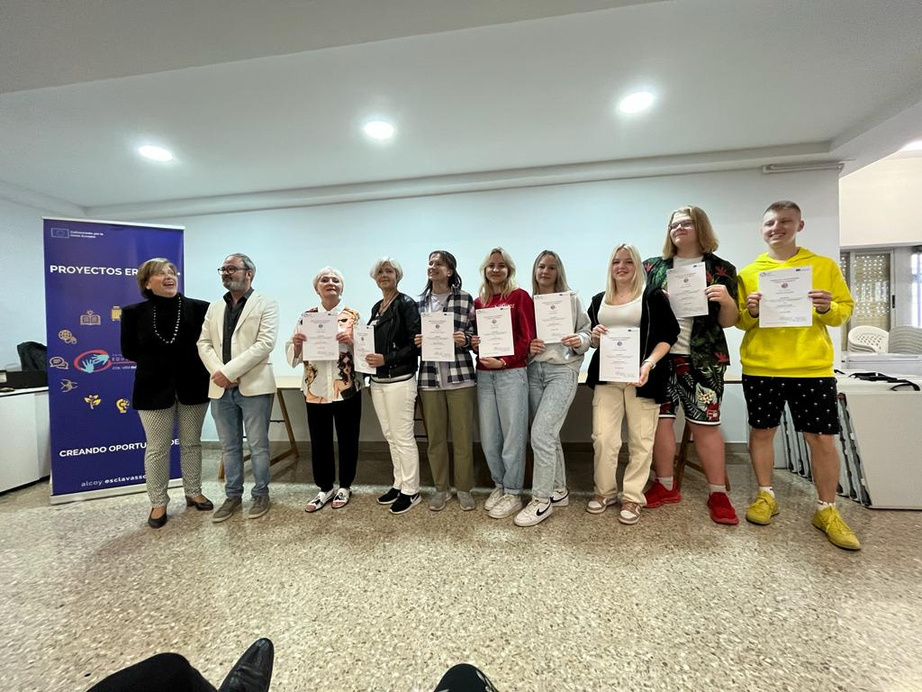 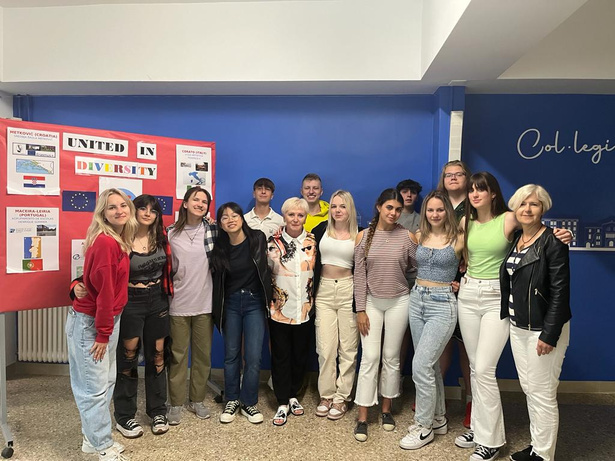 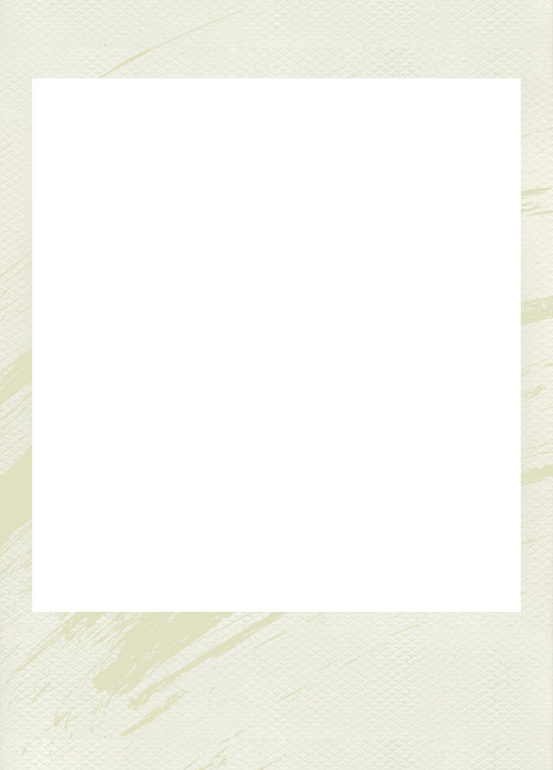 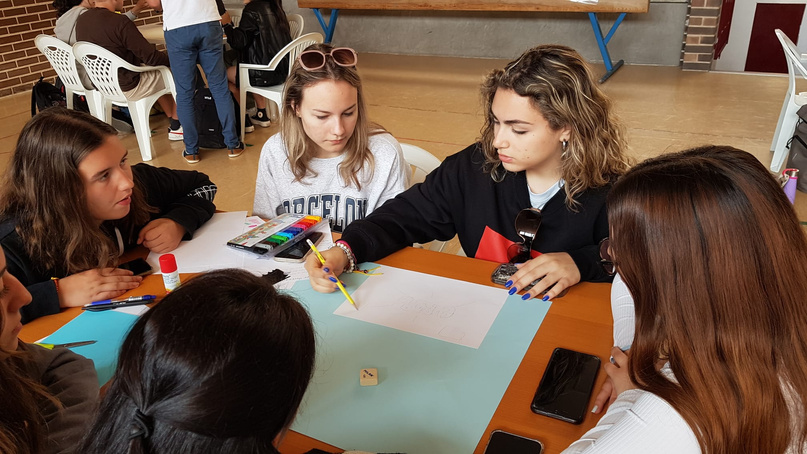 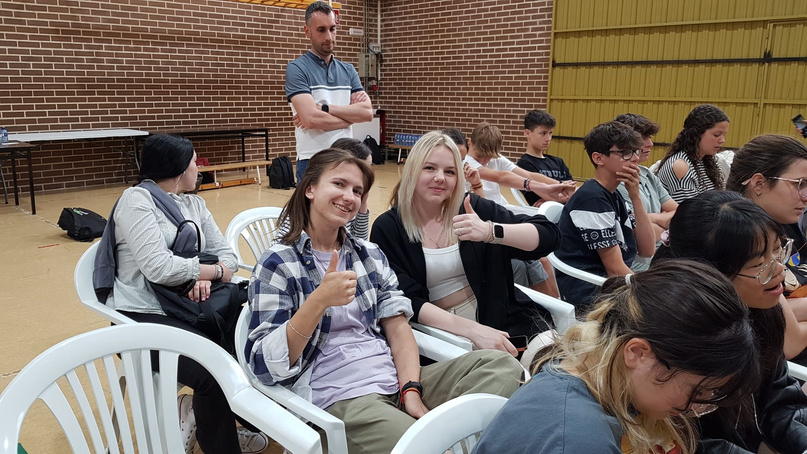 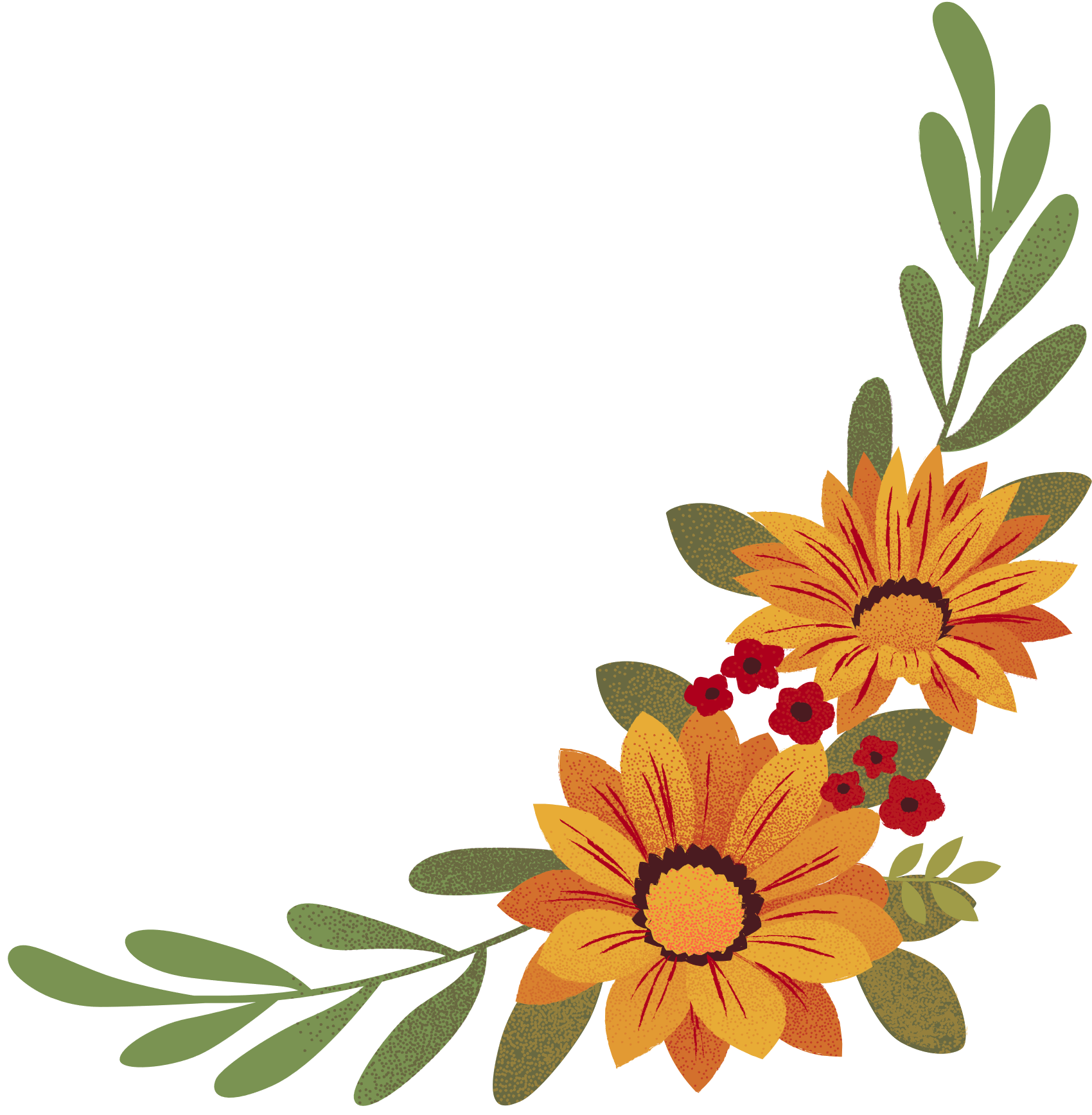 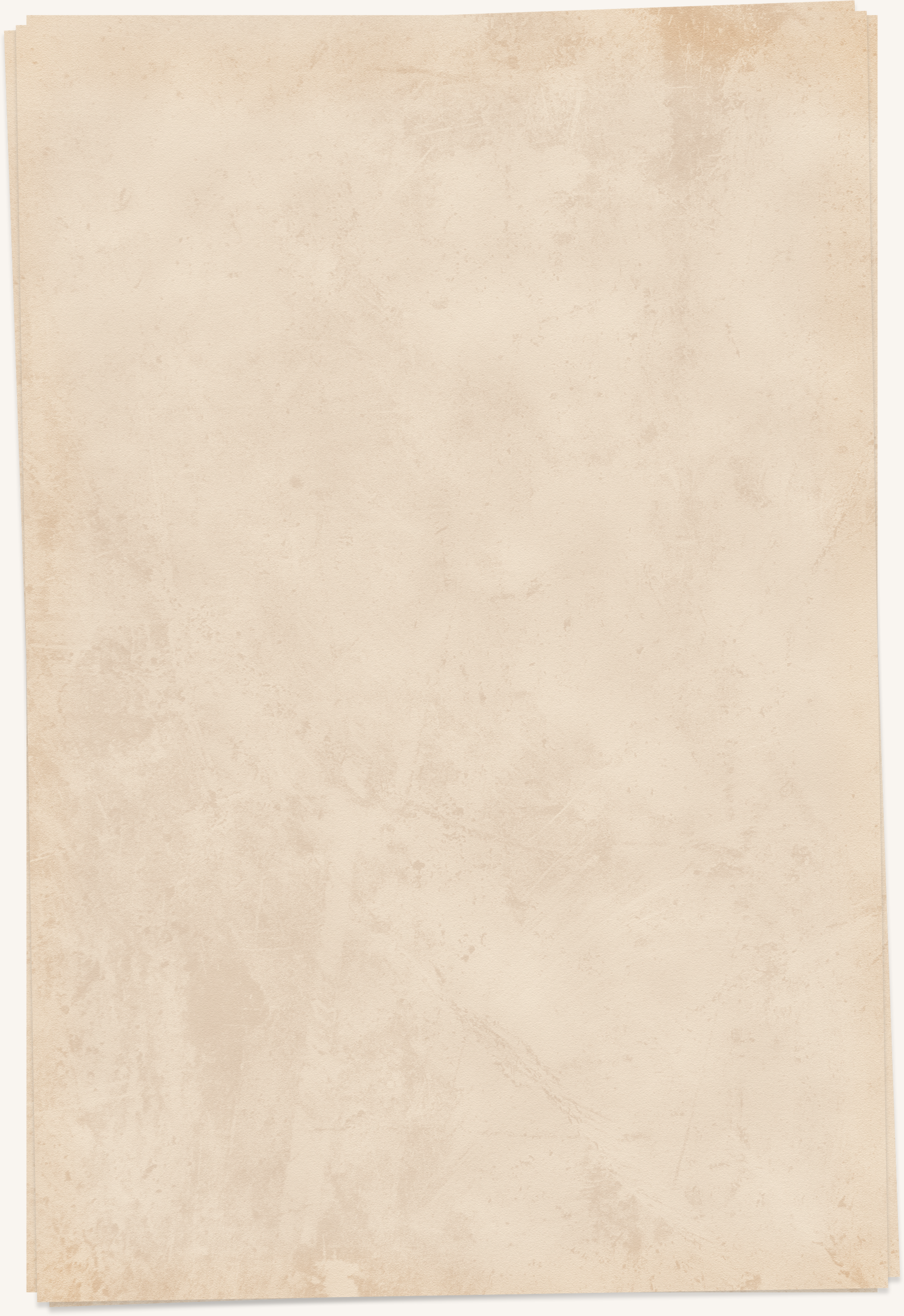 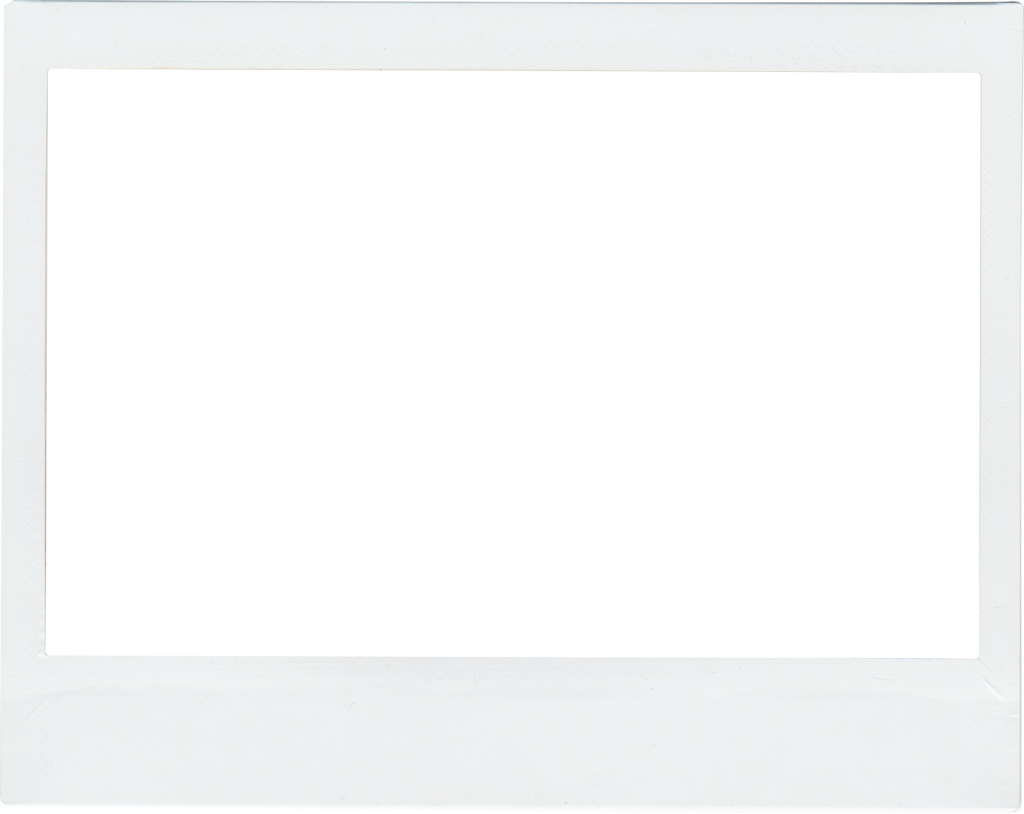 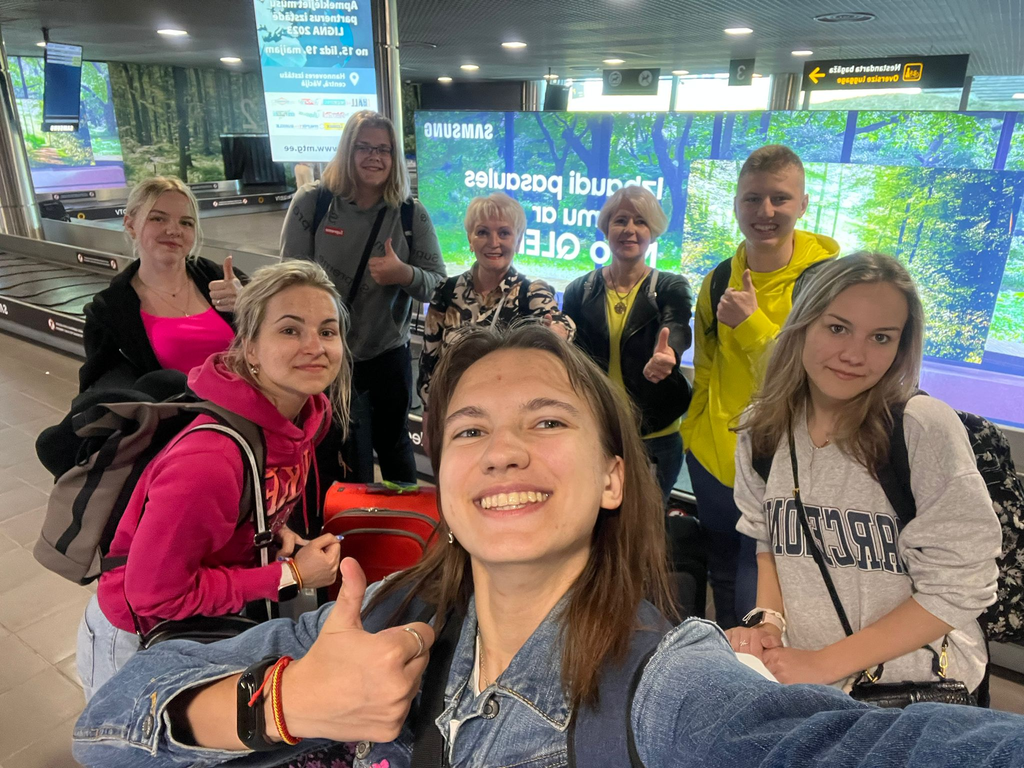 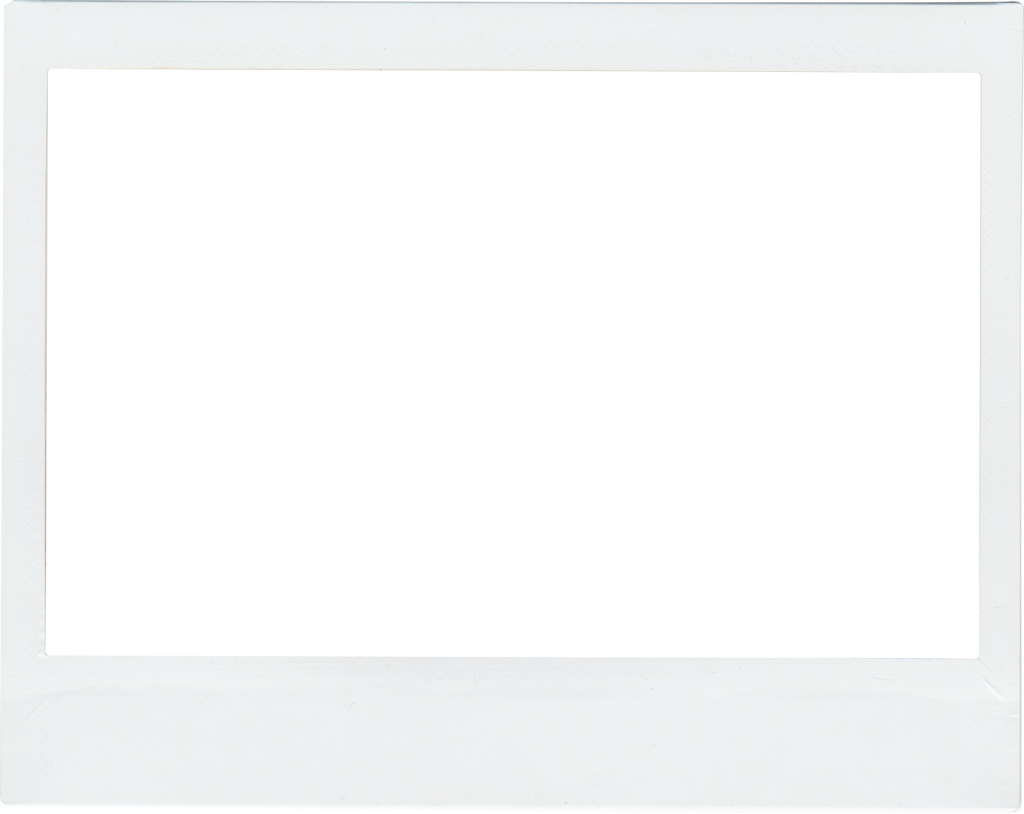 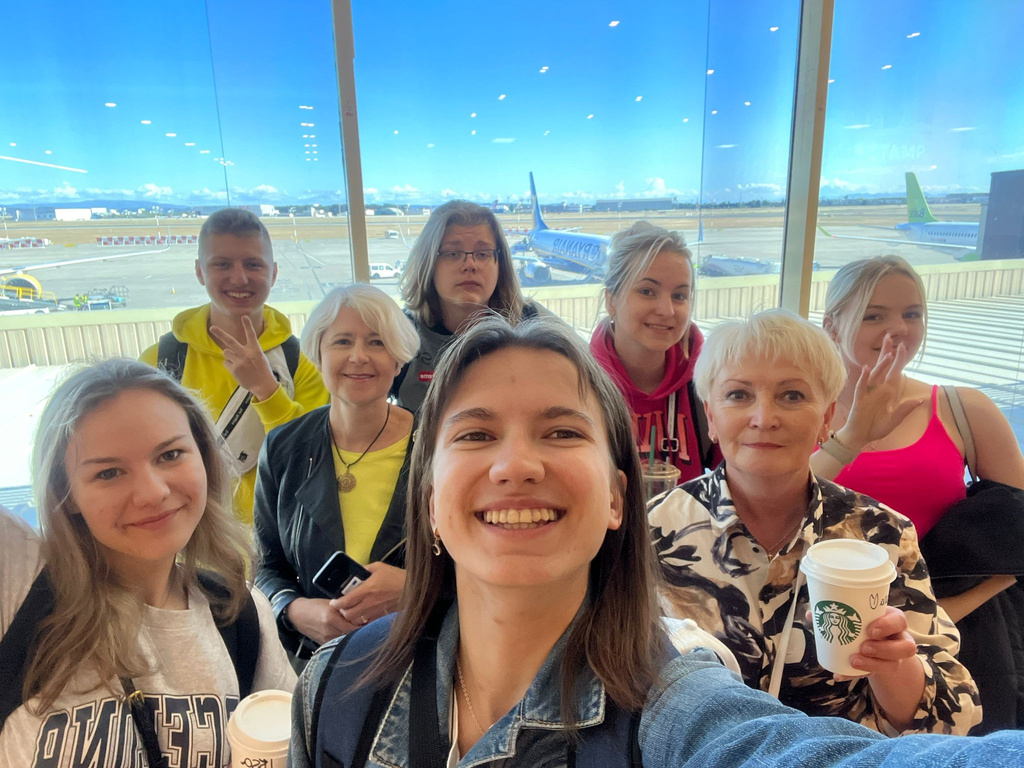 Atpakal
,
Lidosta Riga
Lidosta Valencia
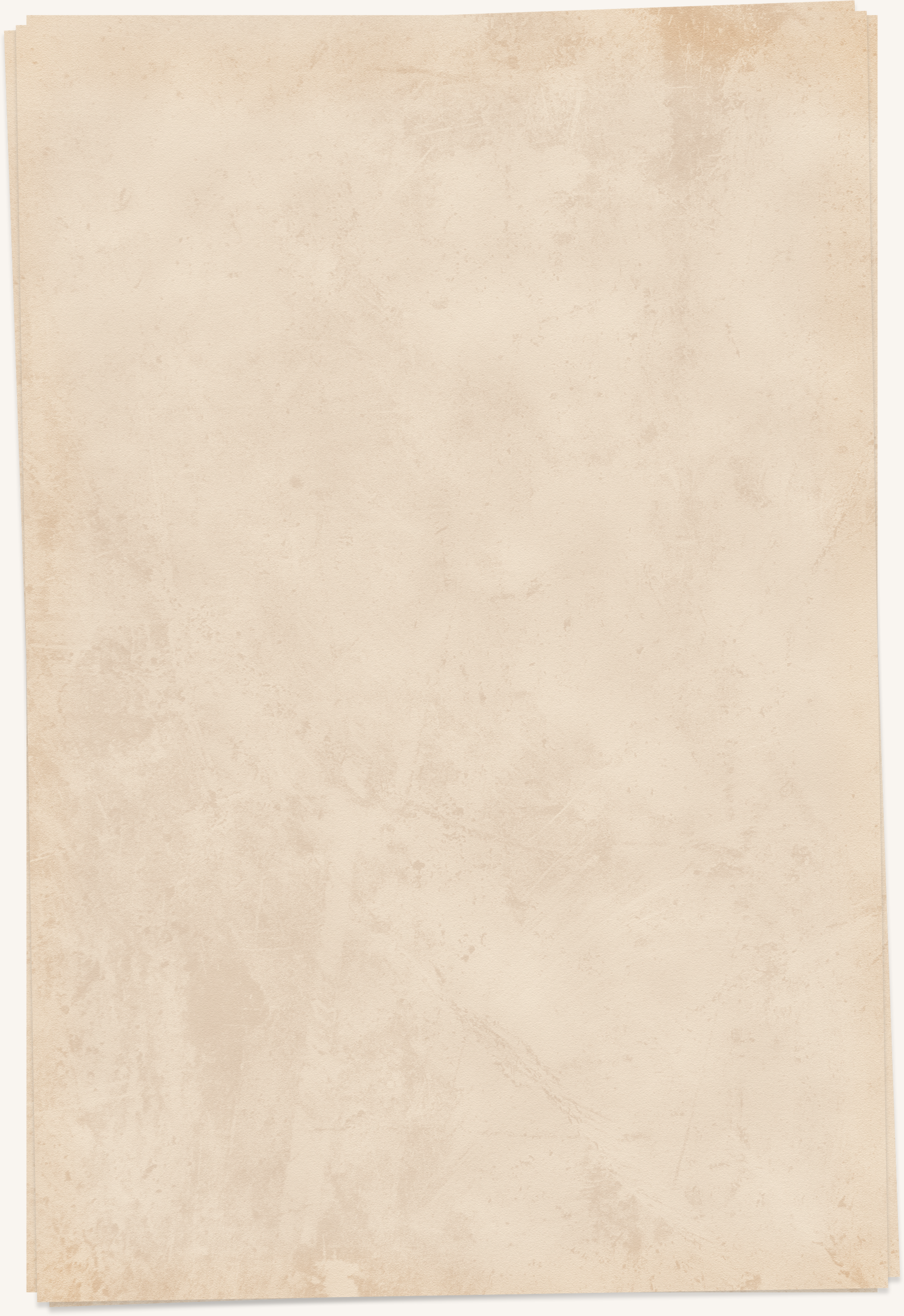 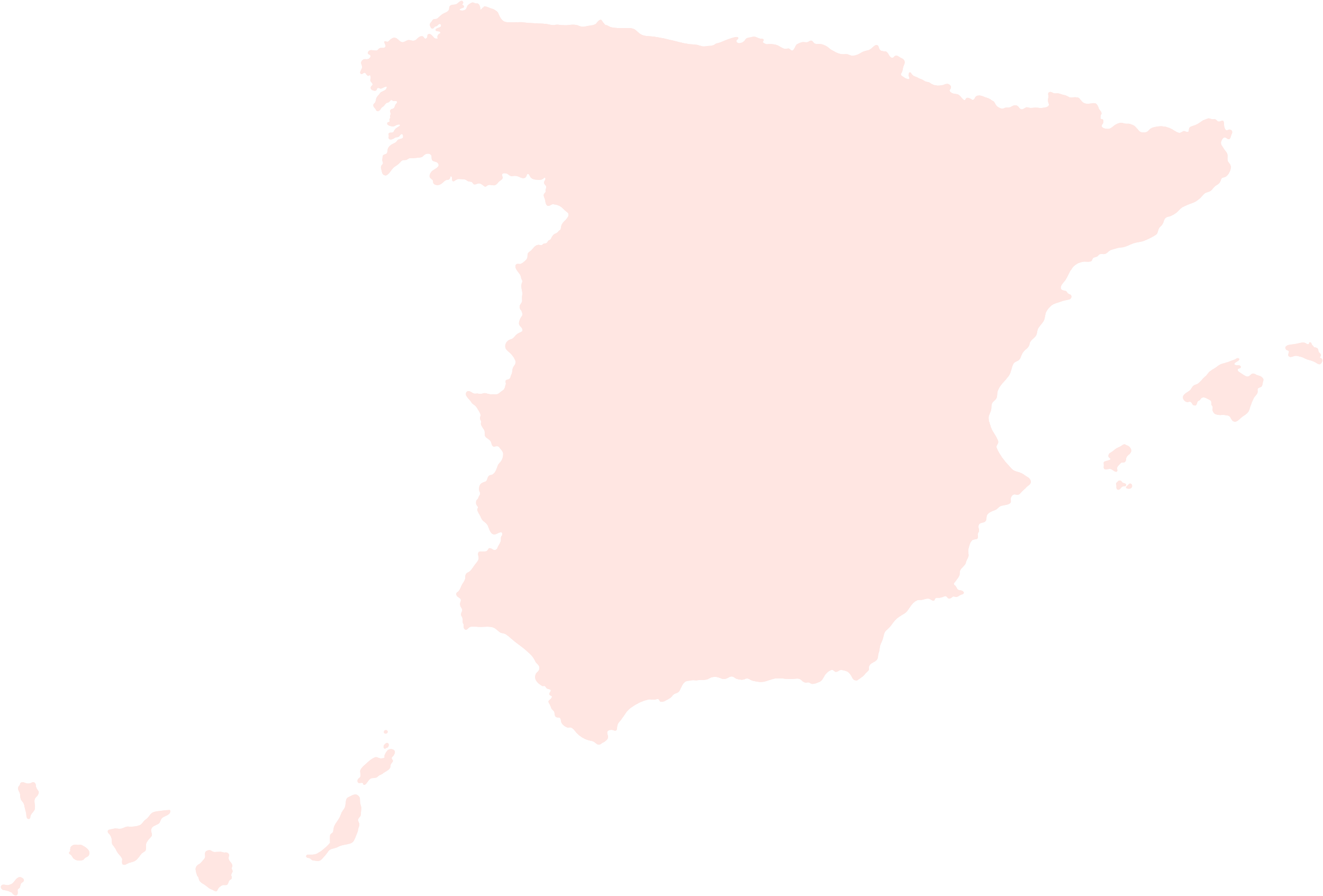 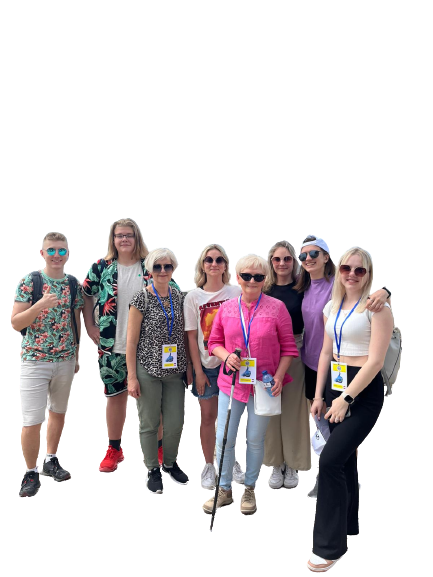 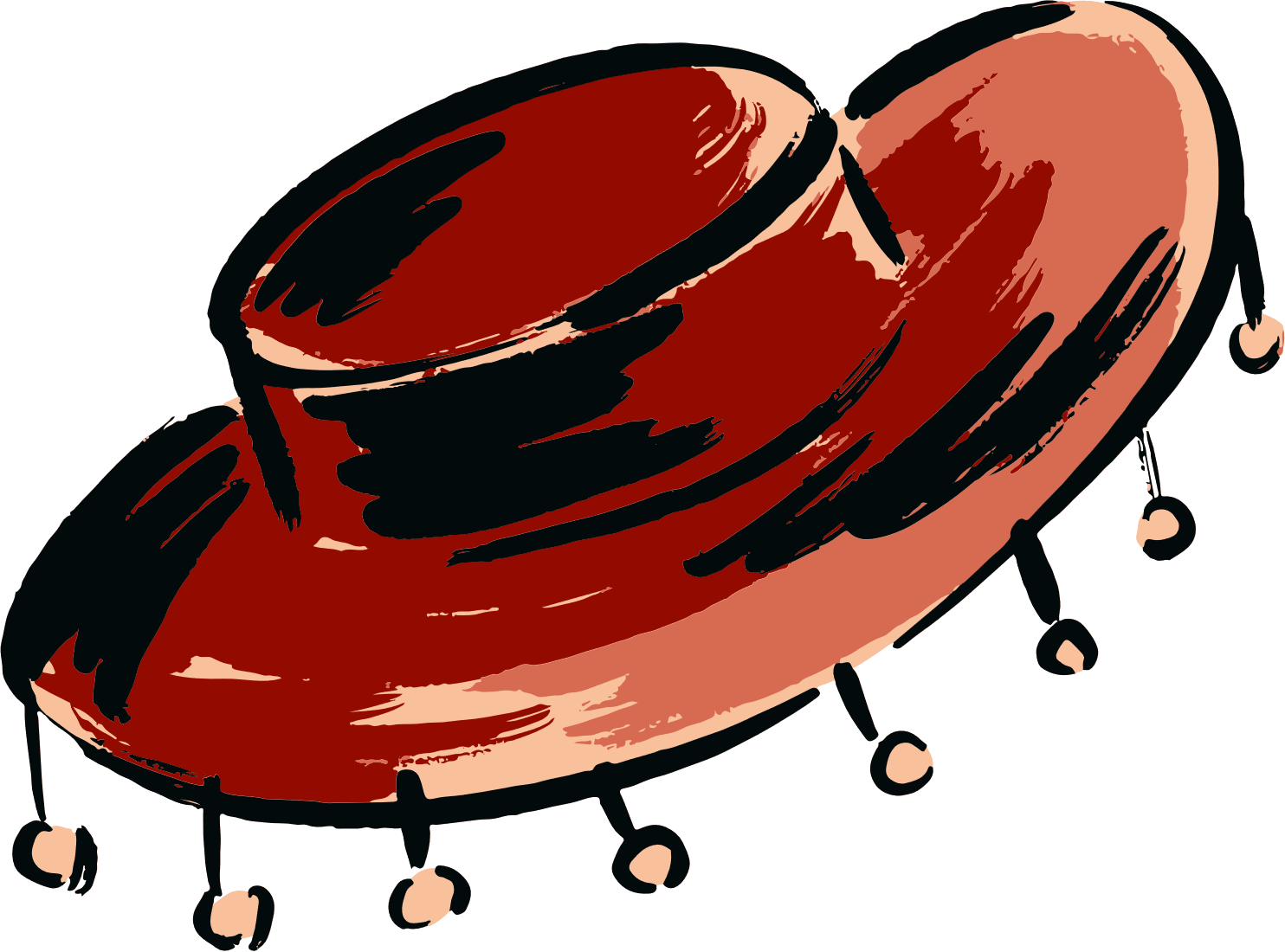 Gracias
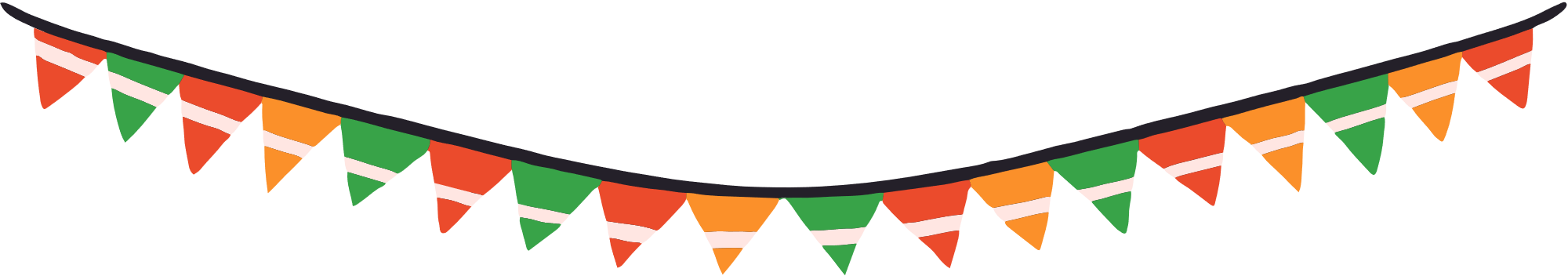 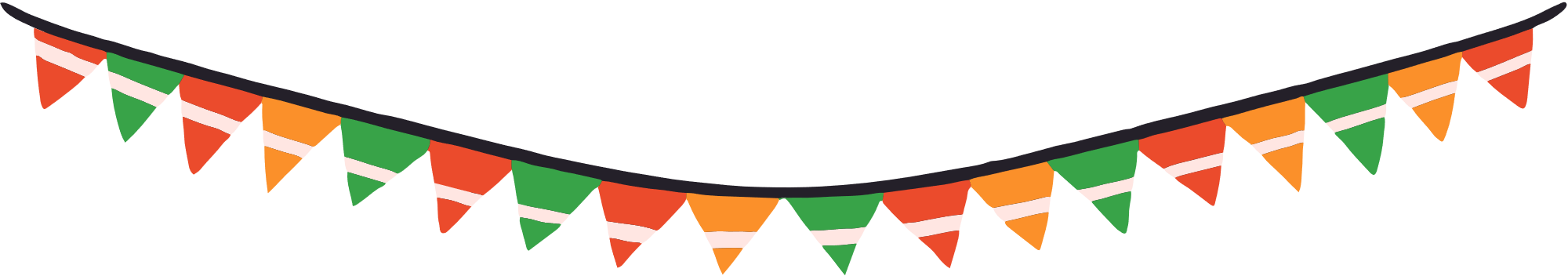